9-2024-3
Výukový materiál pro 9.ročník
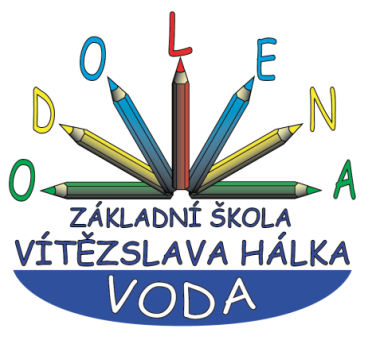 Autor materiálu: Mgr. Martin Holý     
Další šíření materiálu je možné pouze se souhlasem autora
9-2024-3
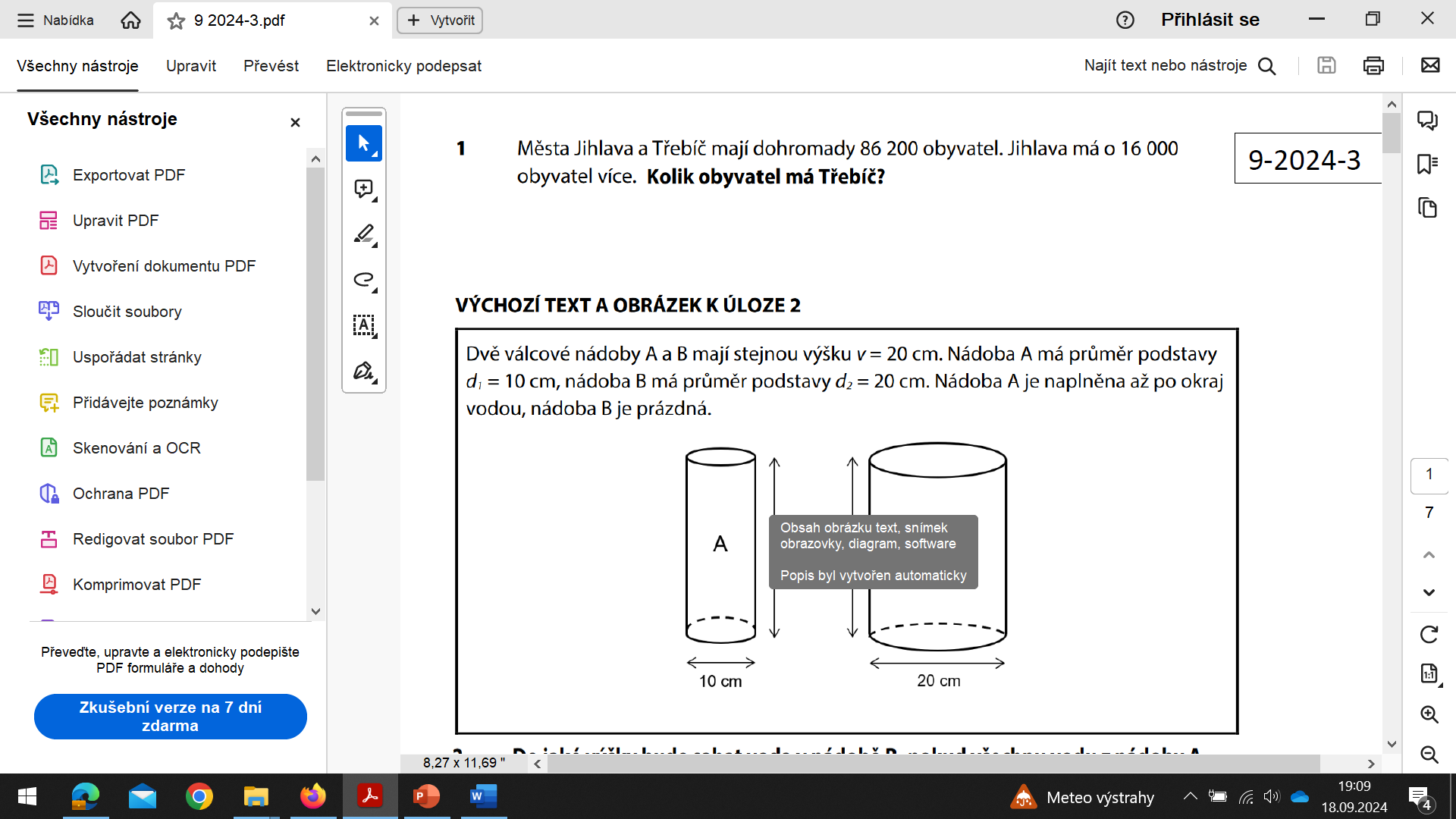 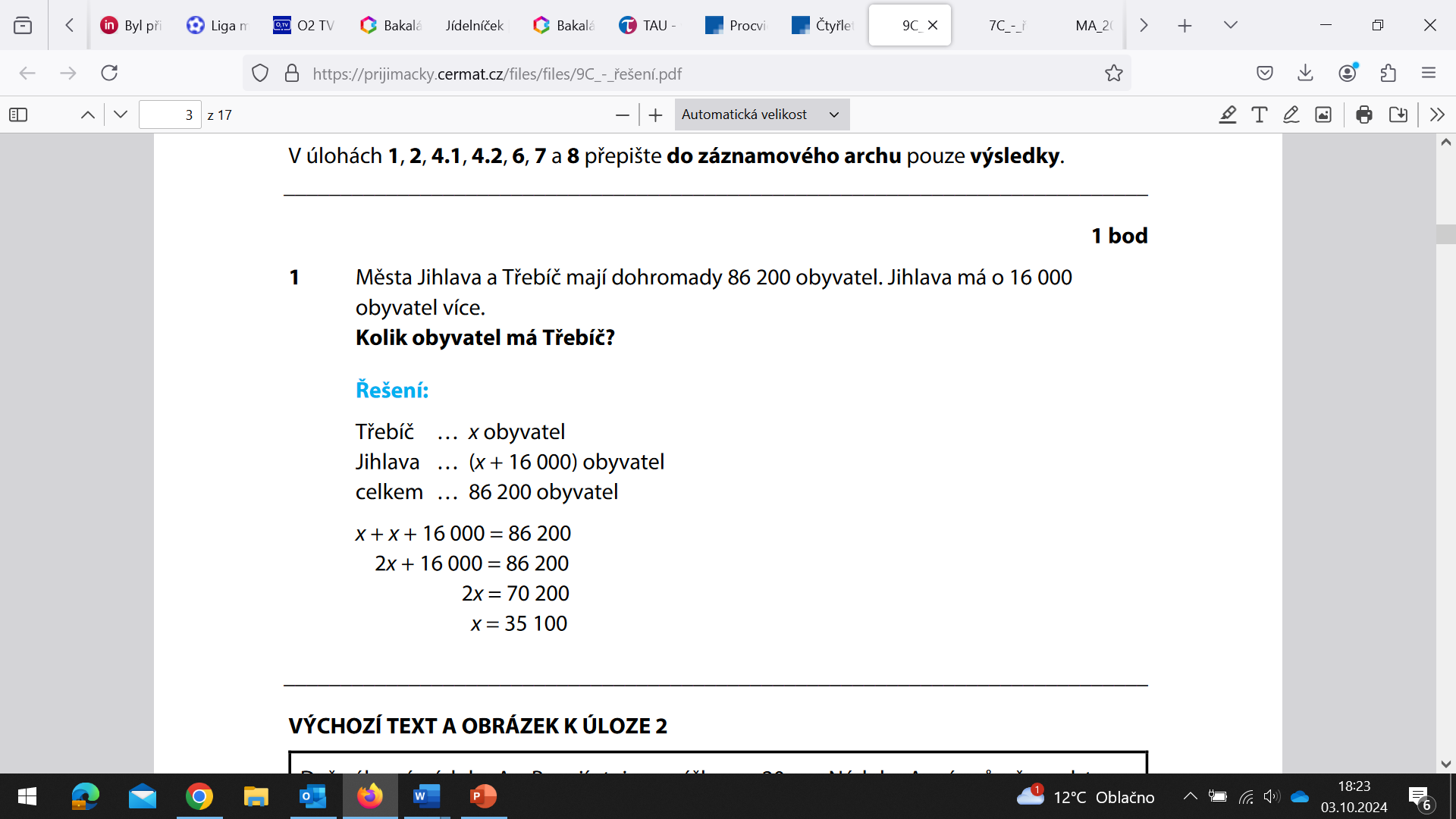 9-2024-3
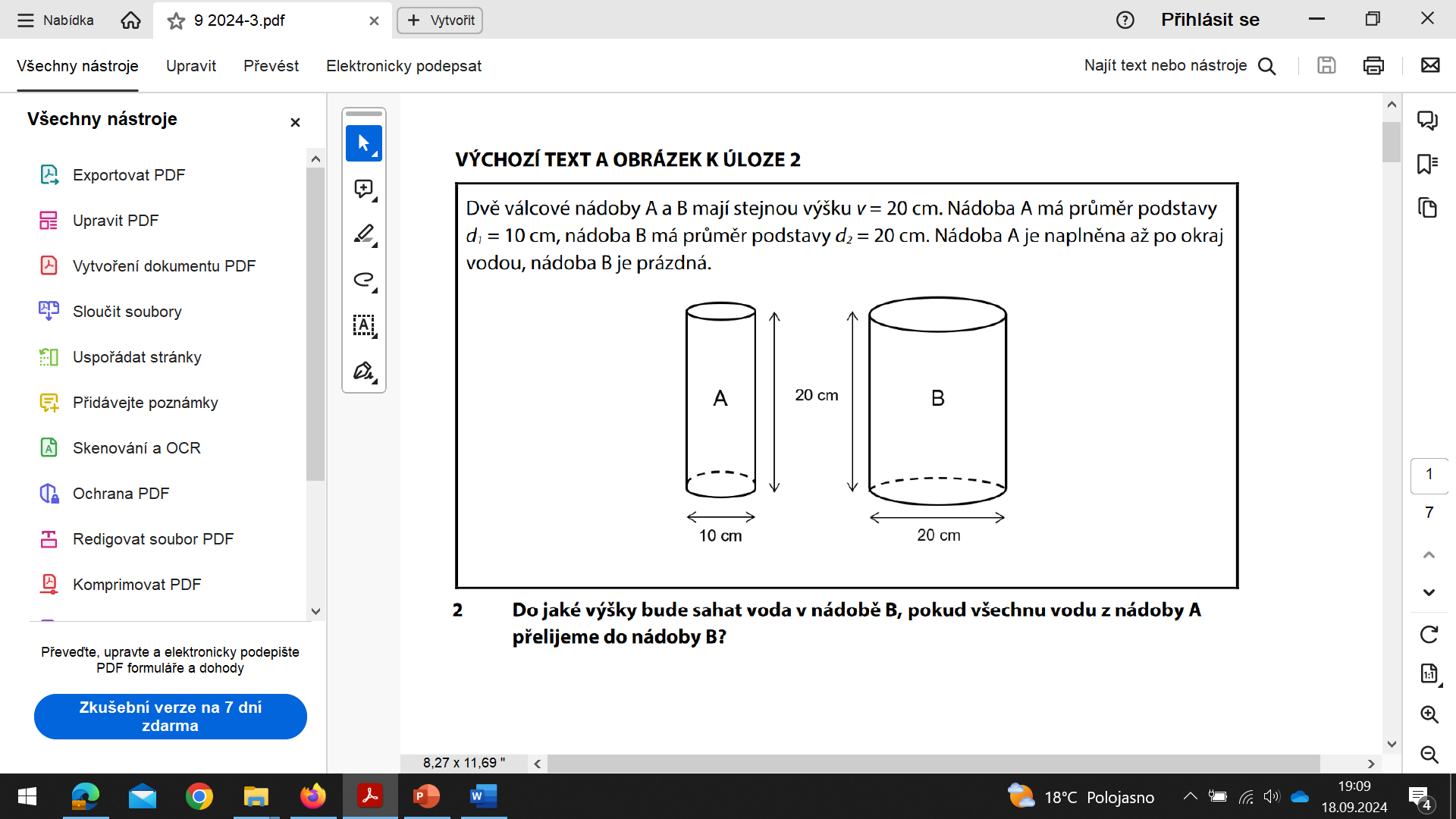 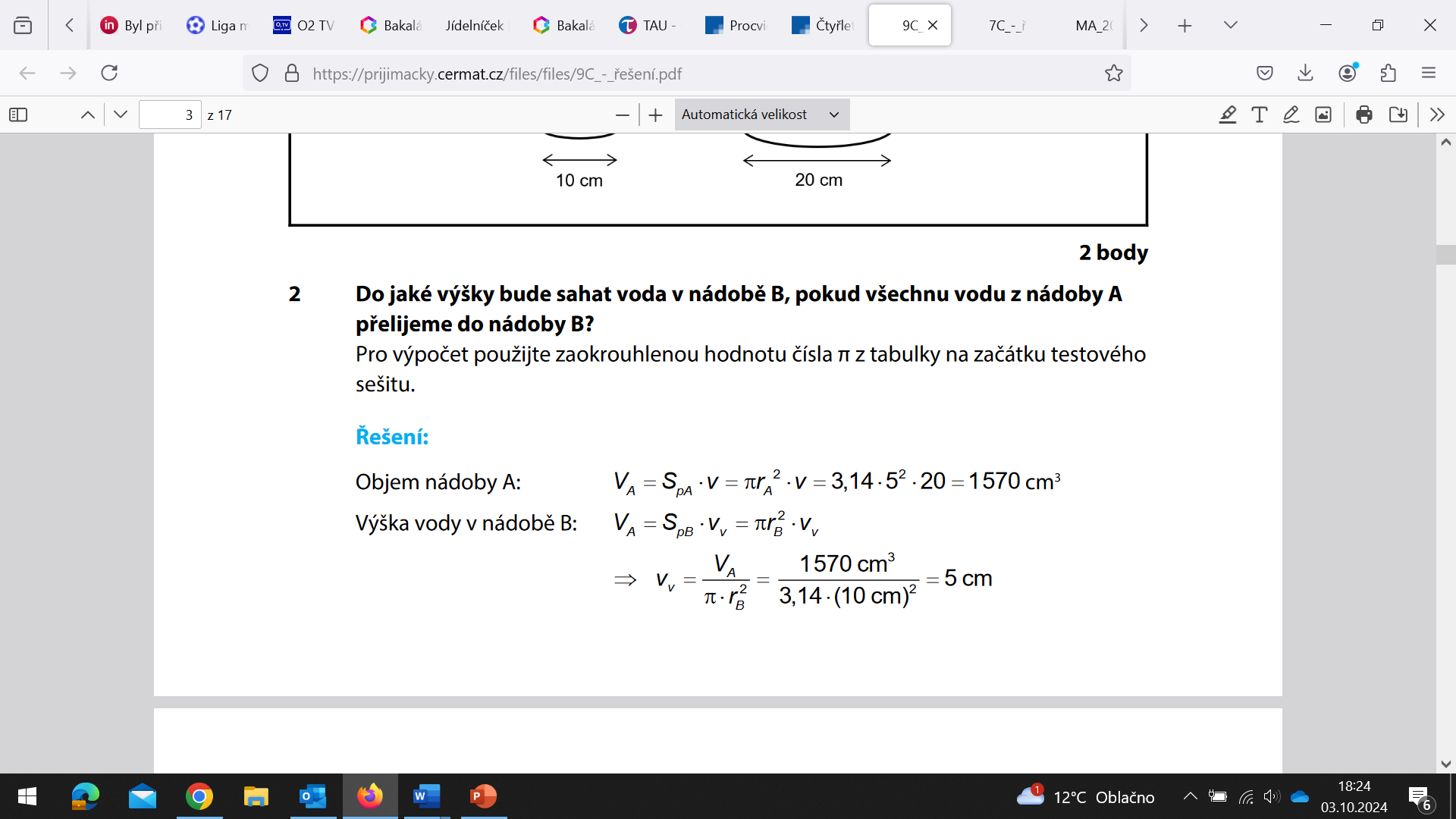 9-2024-3
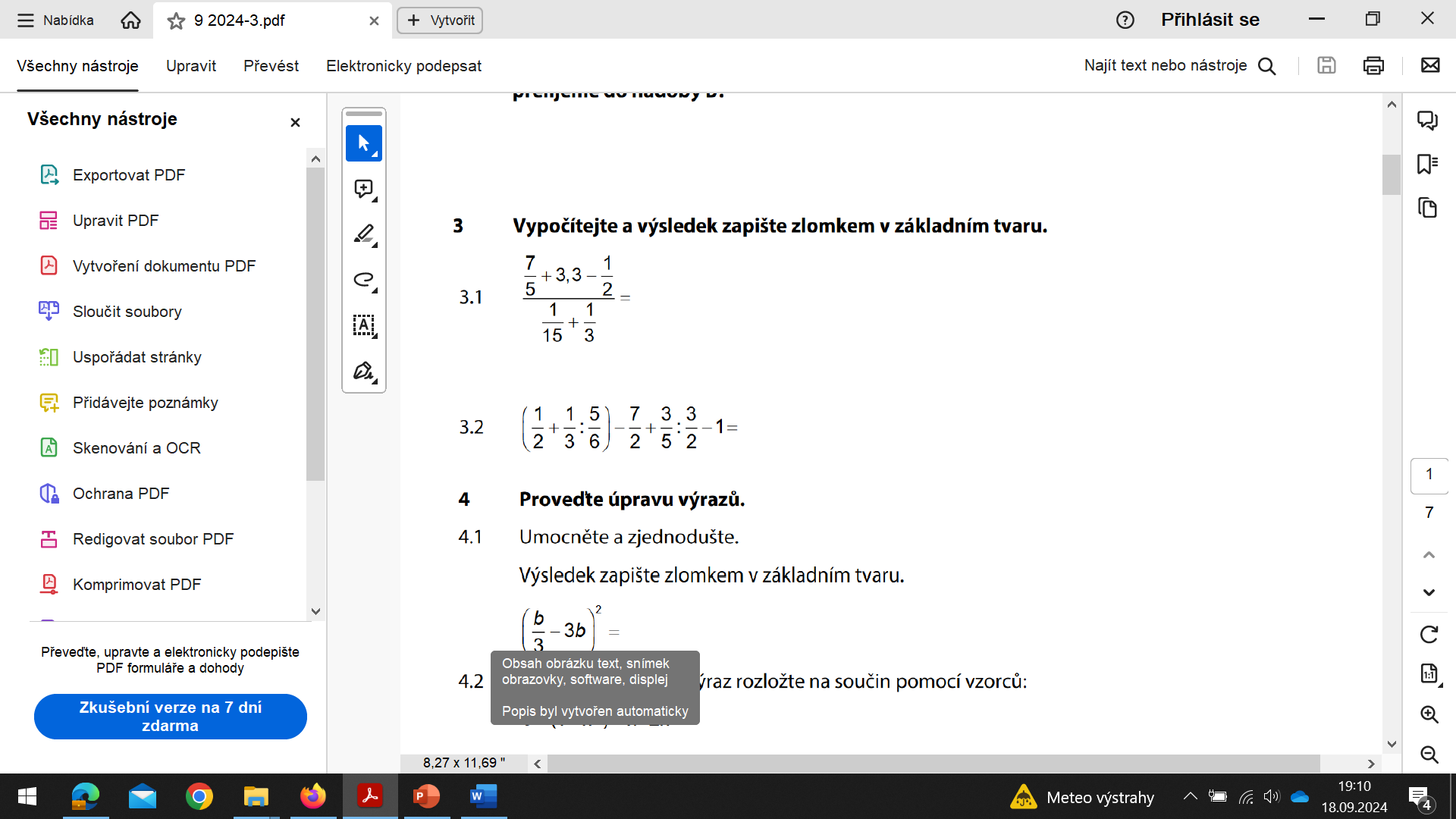 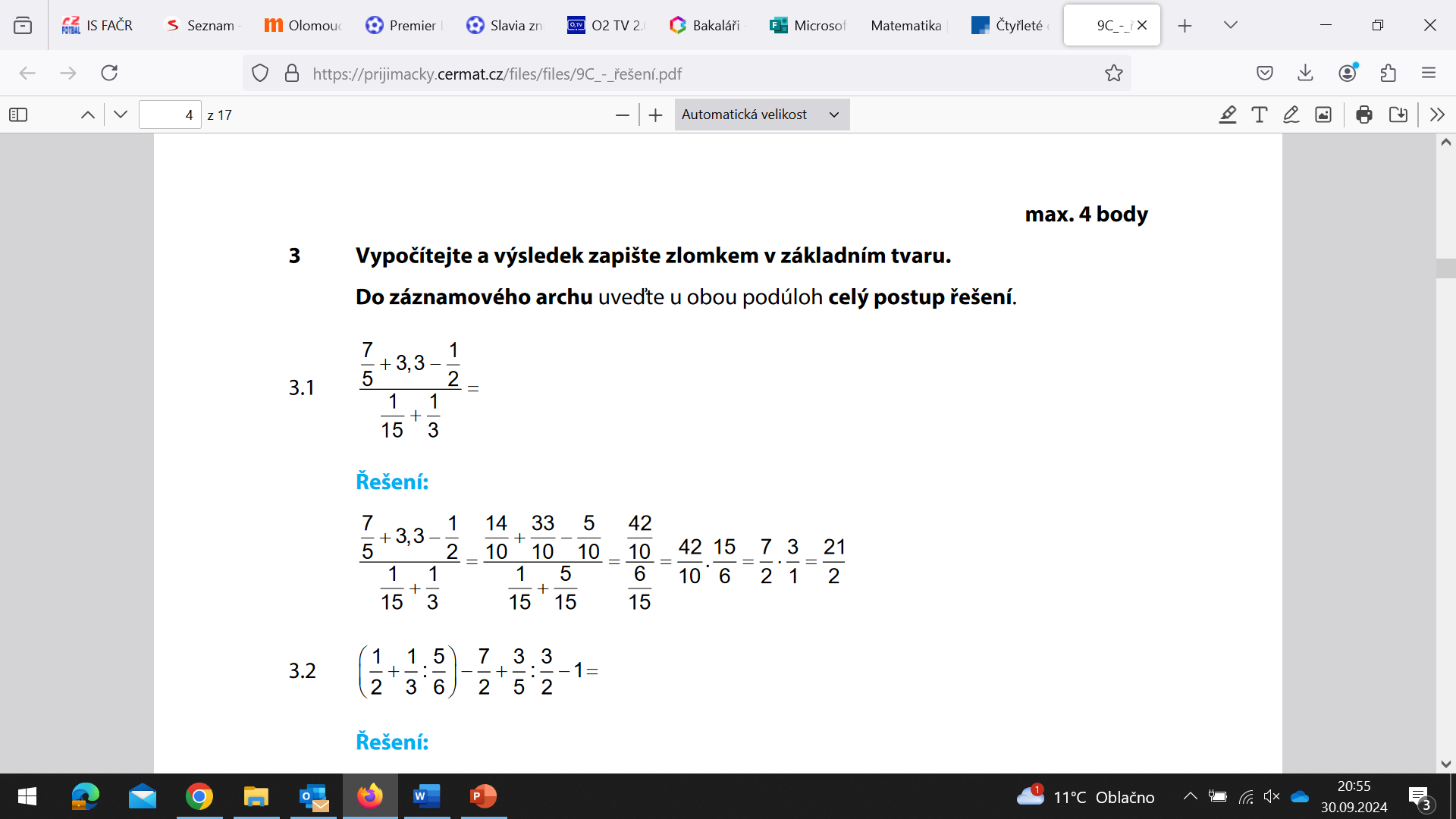 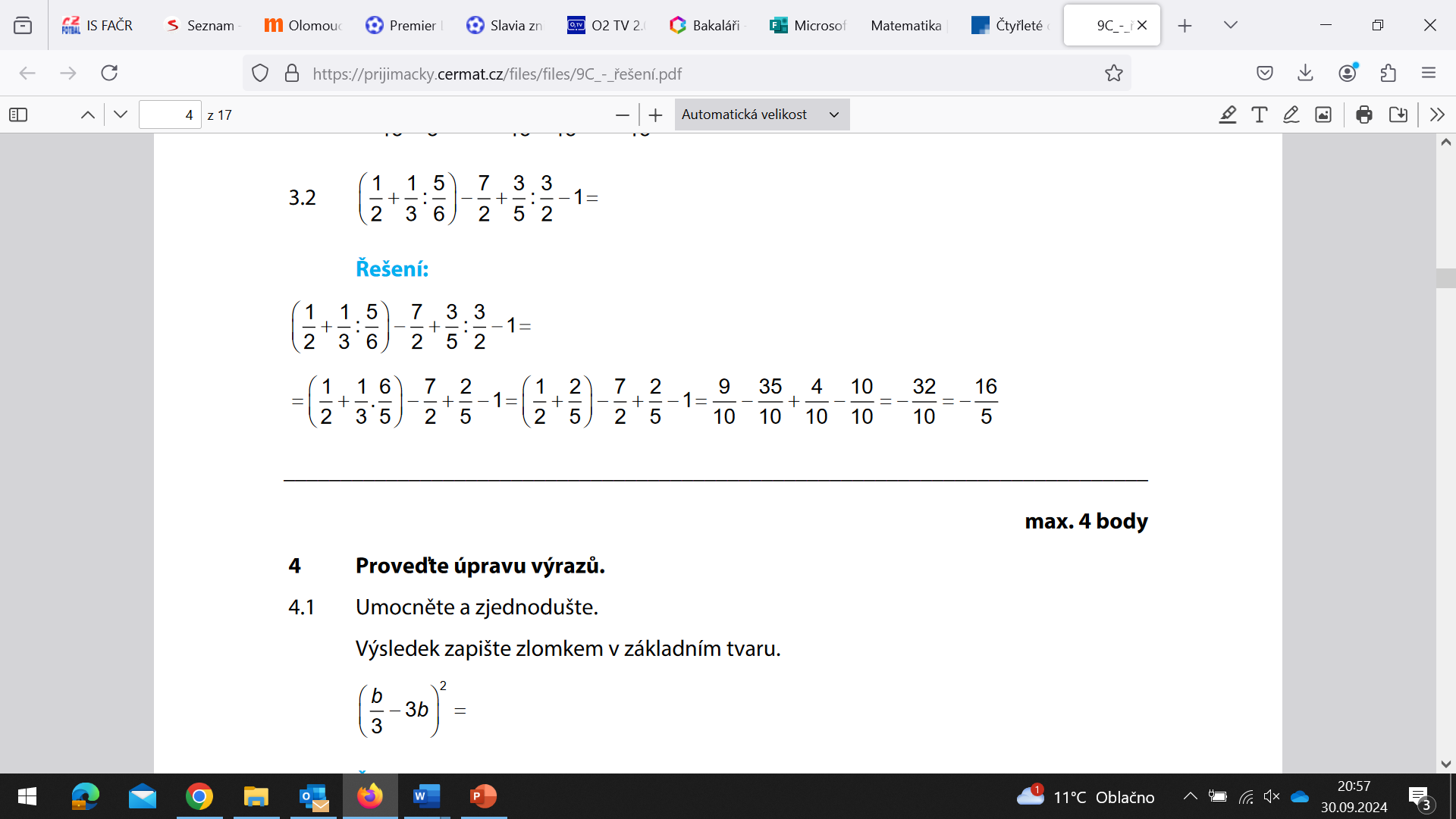 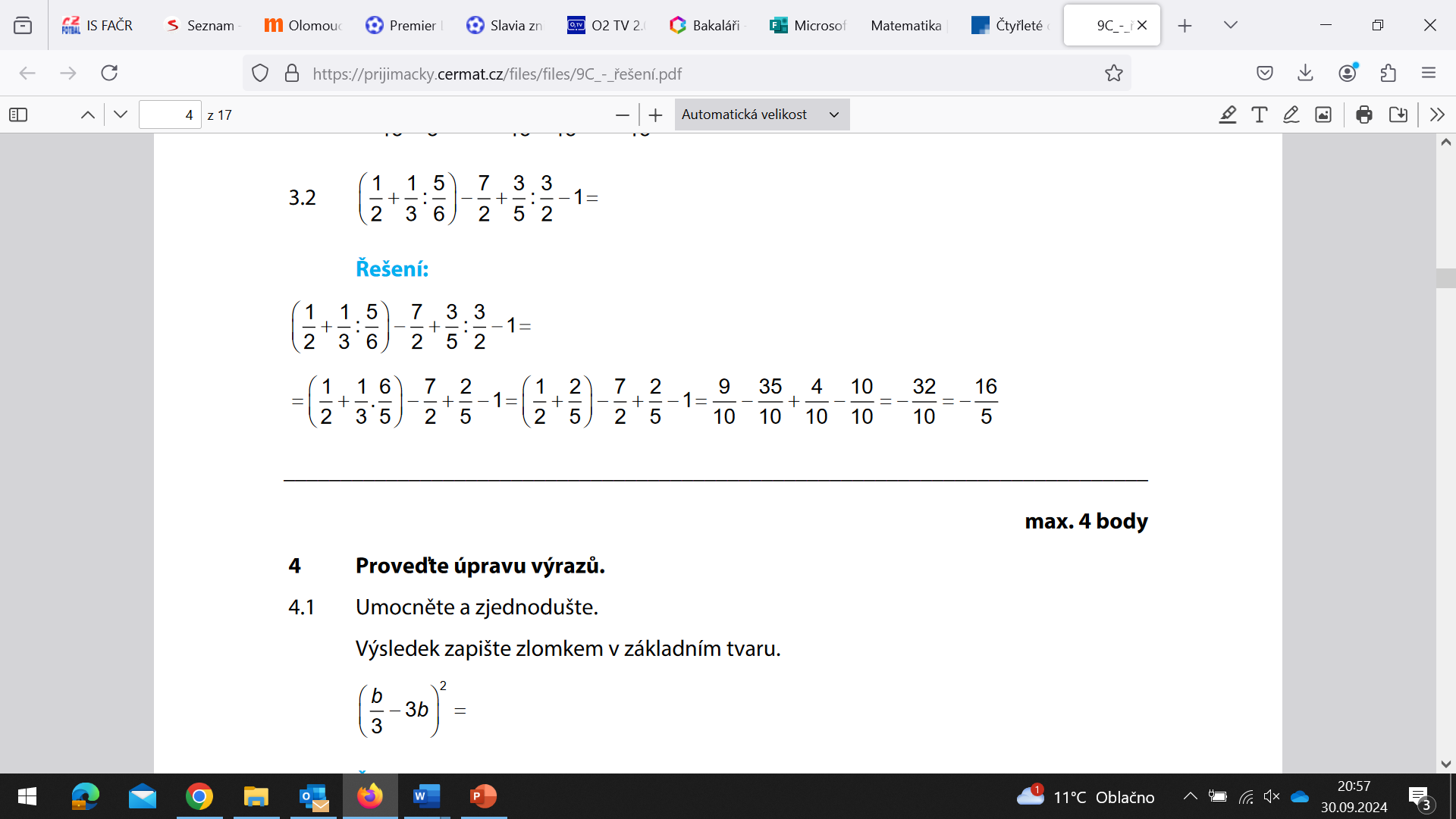 9-2024-3
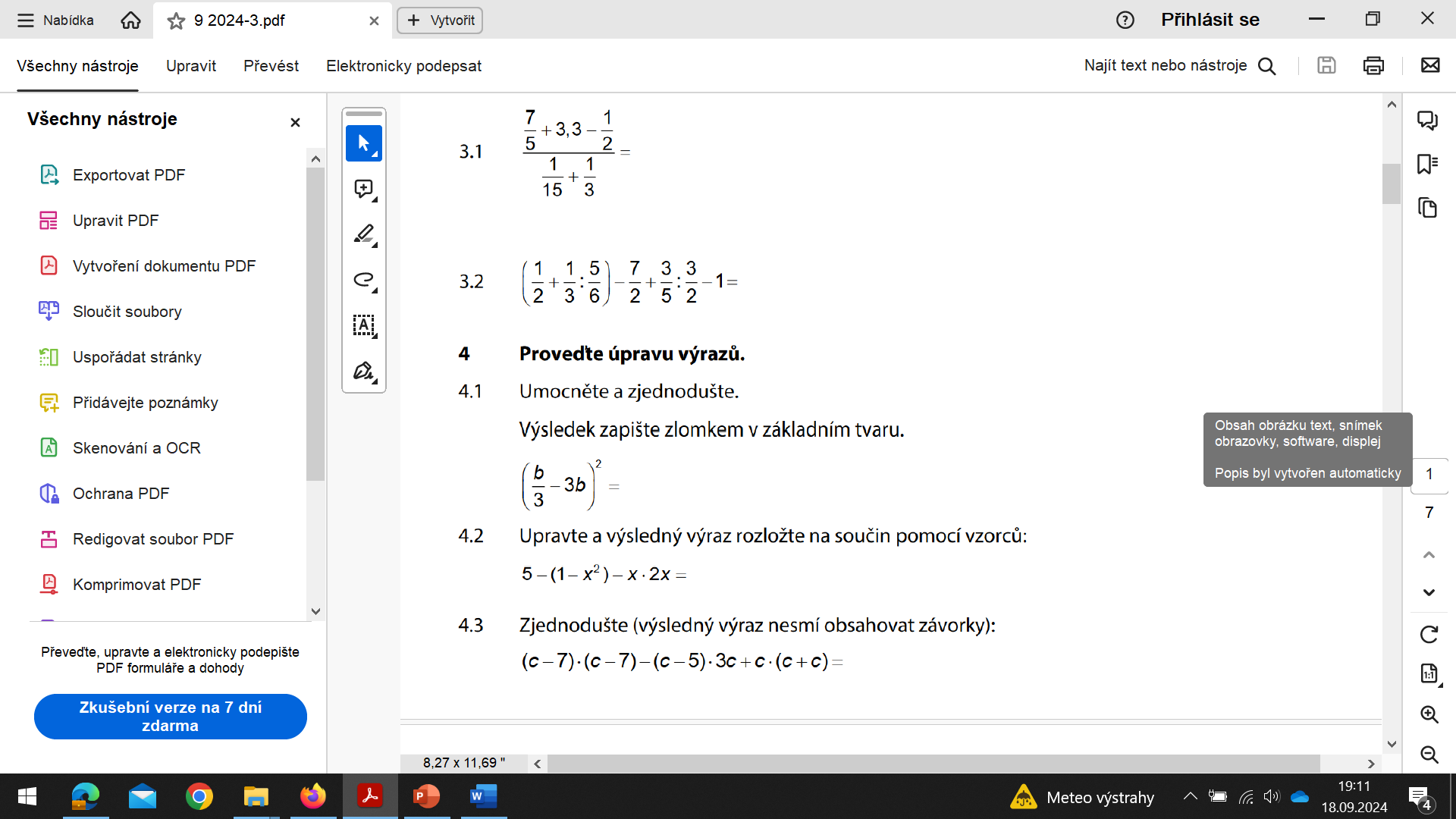 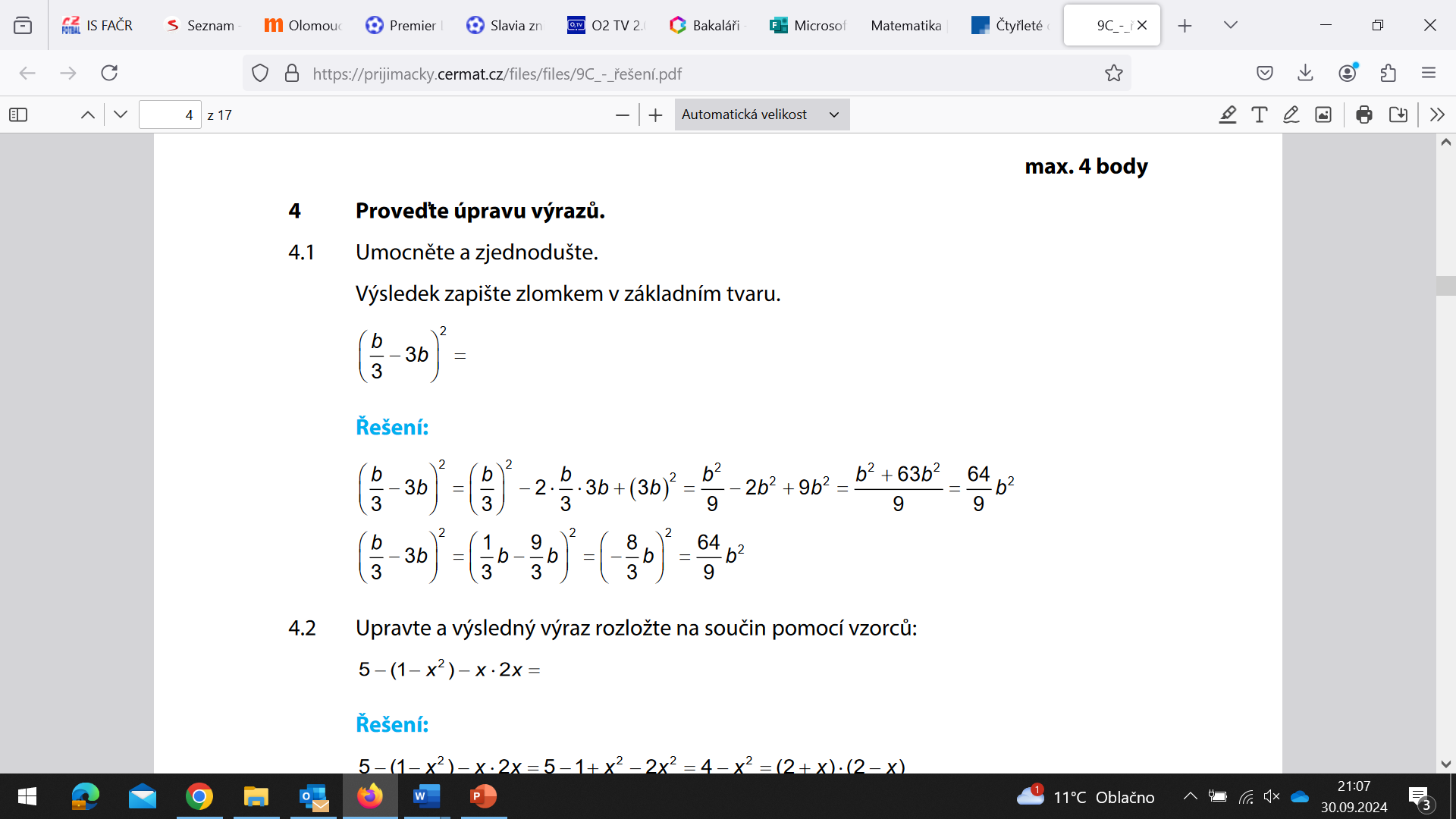 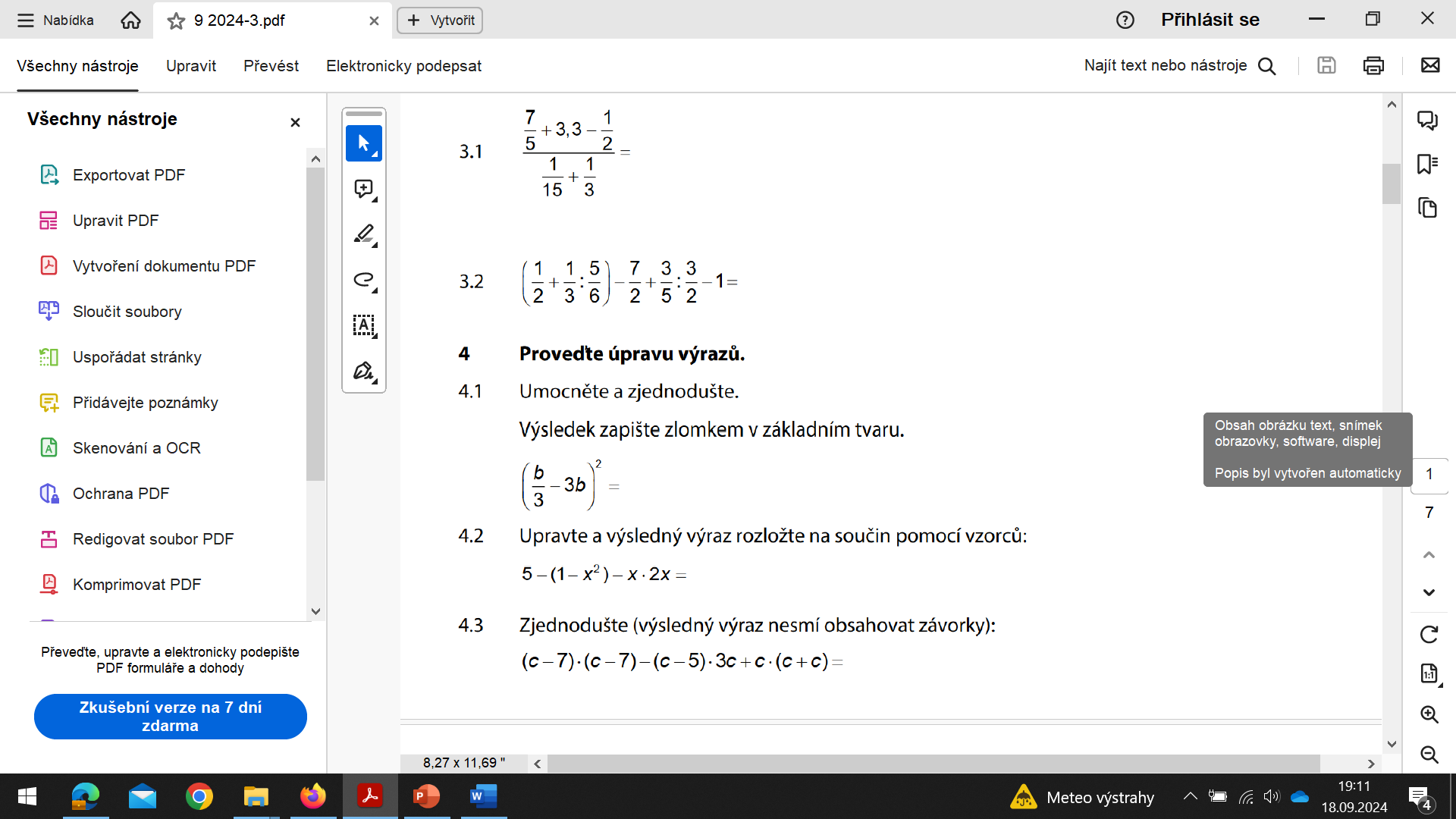 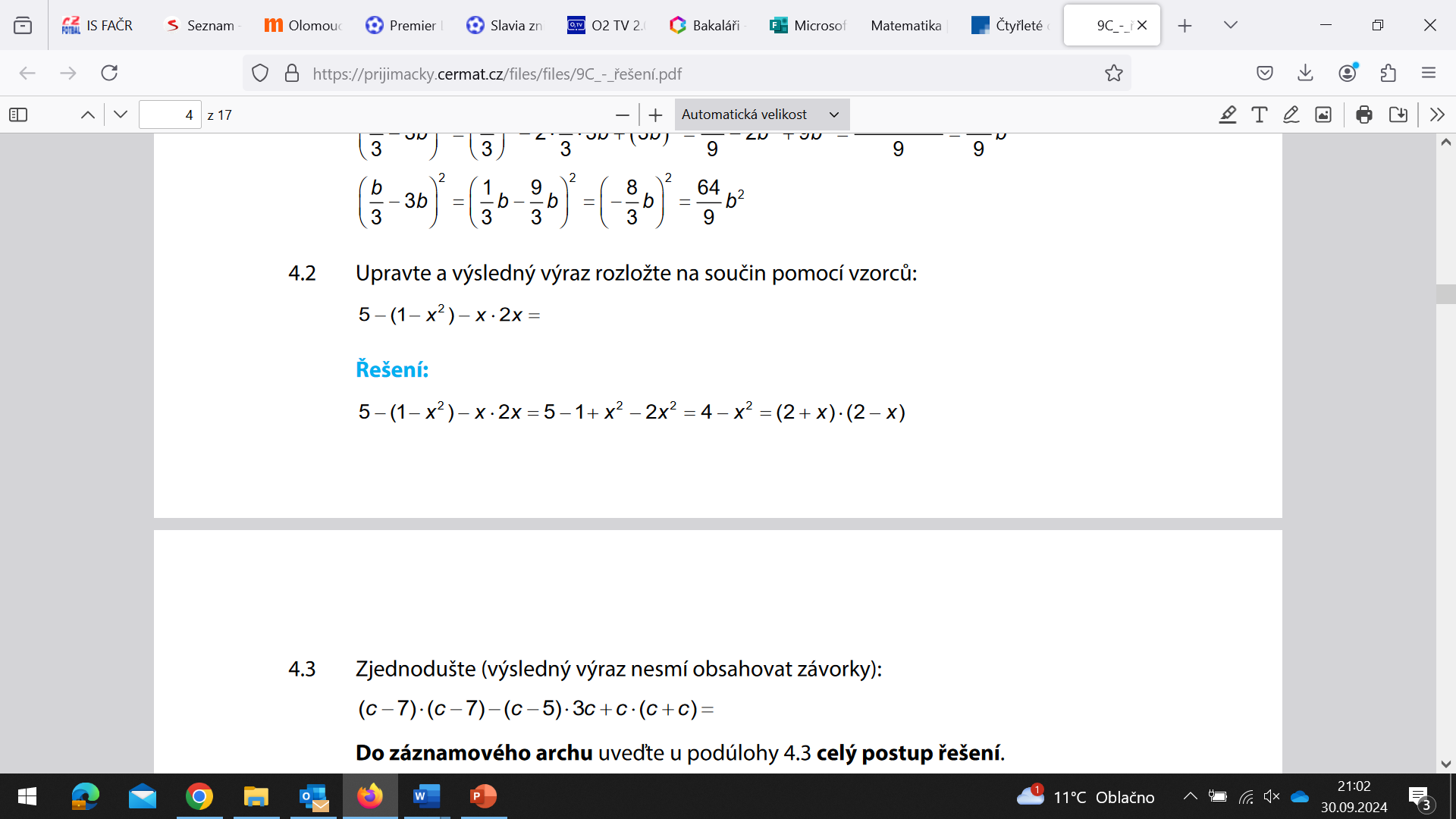 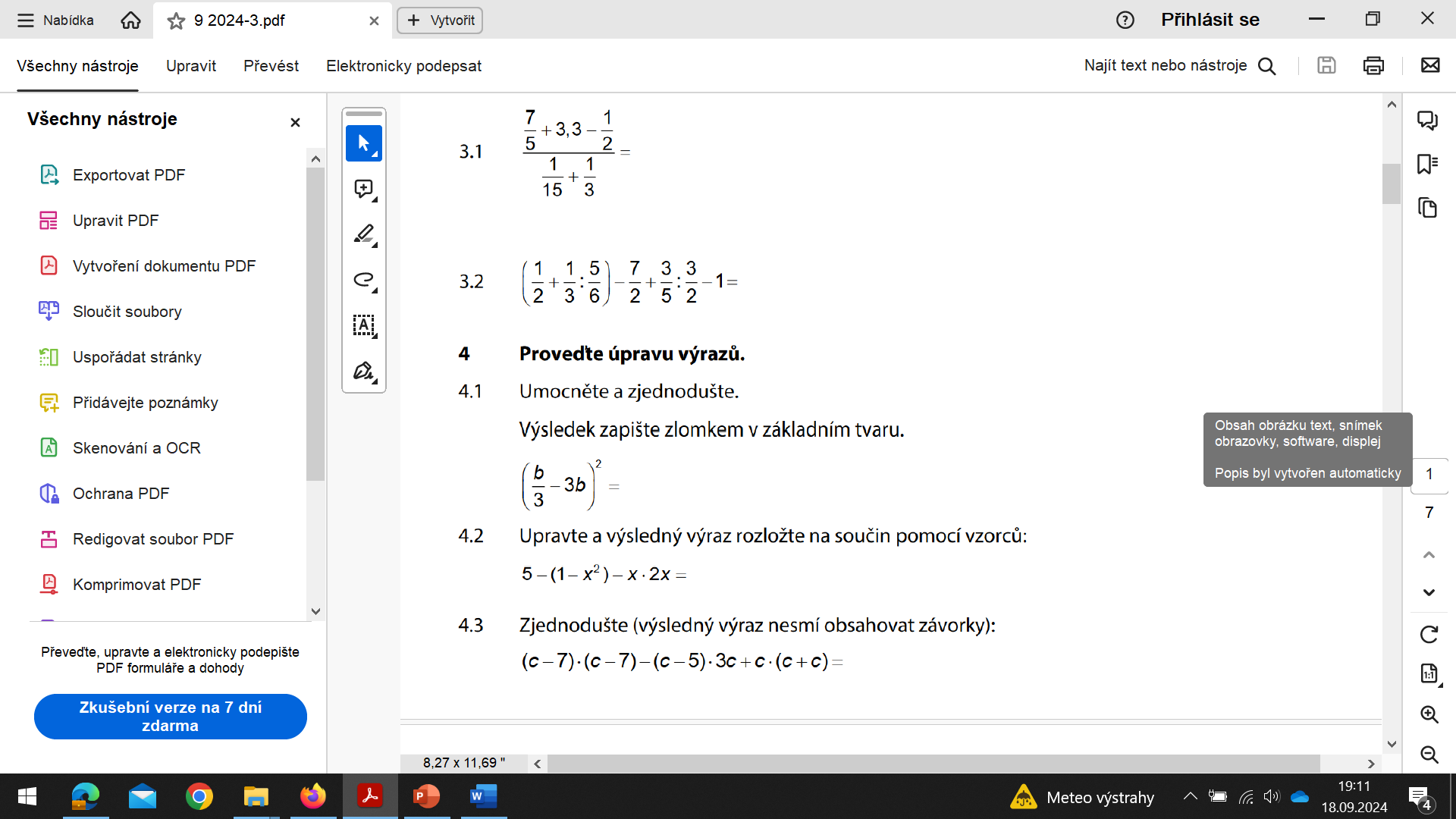 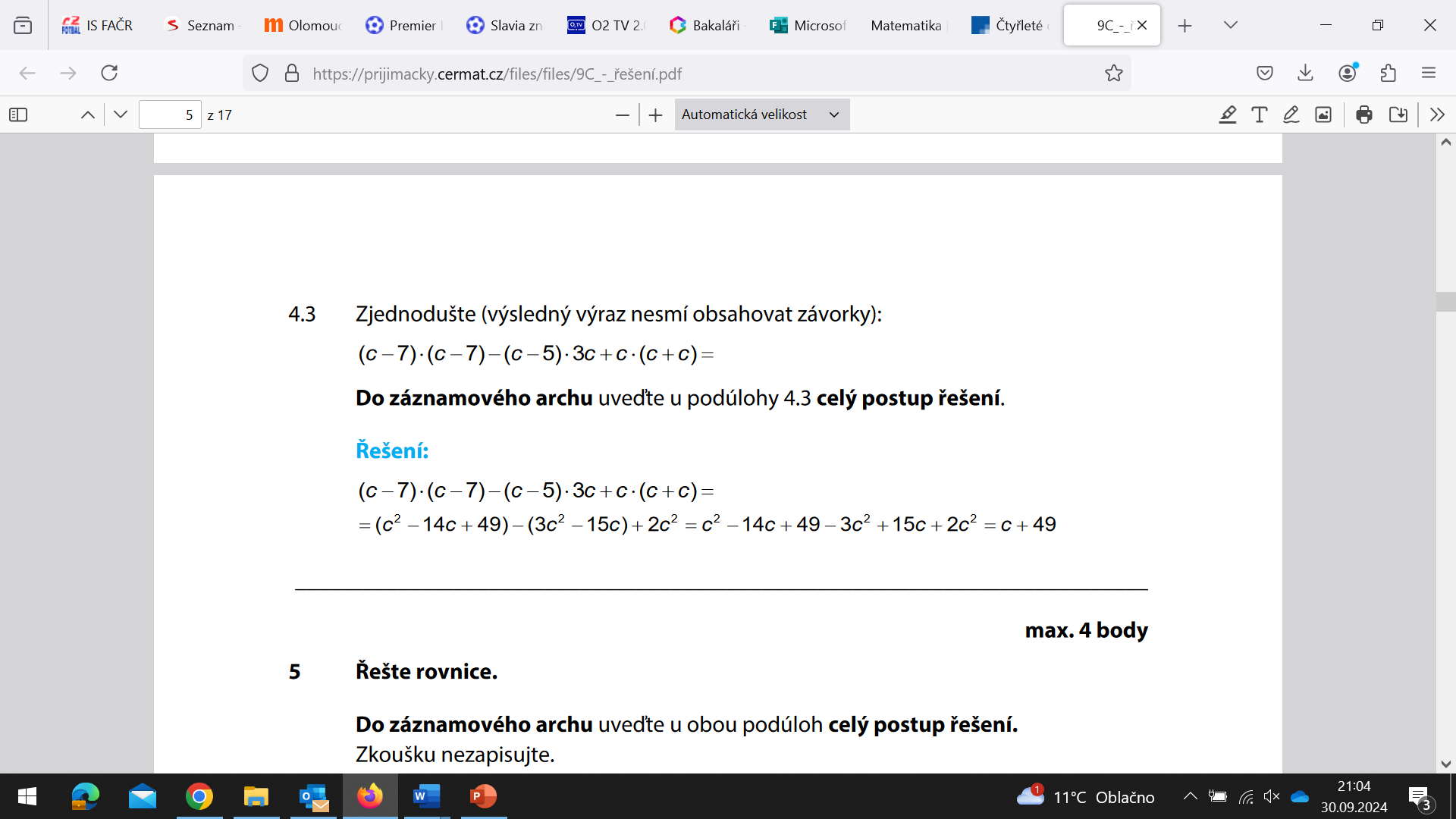 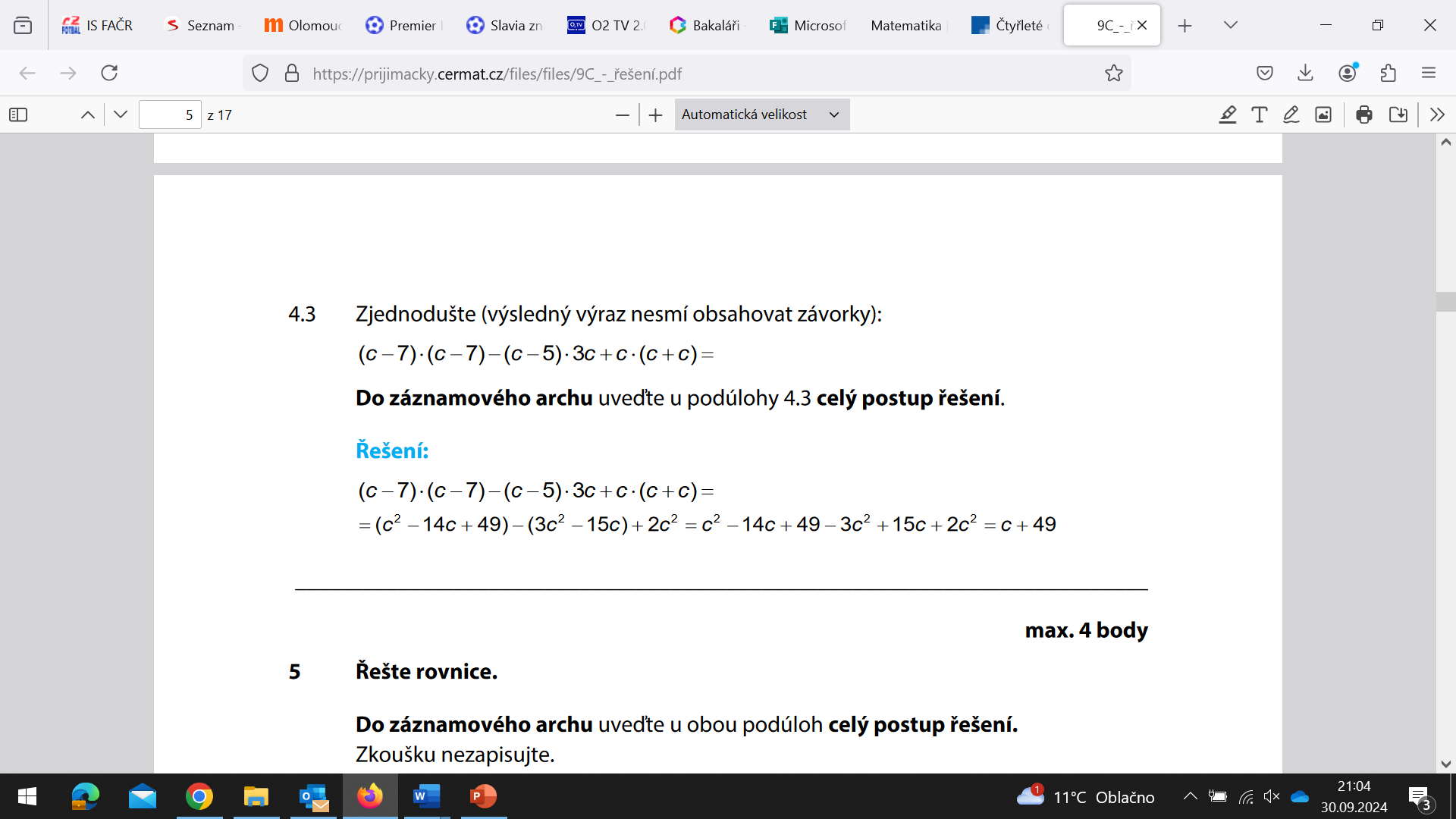 9-2024-3
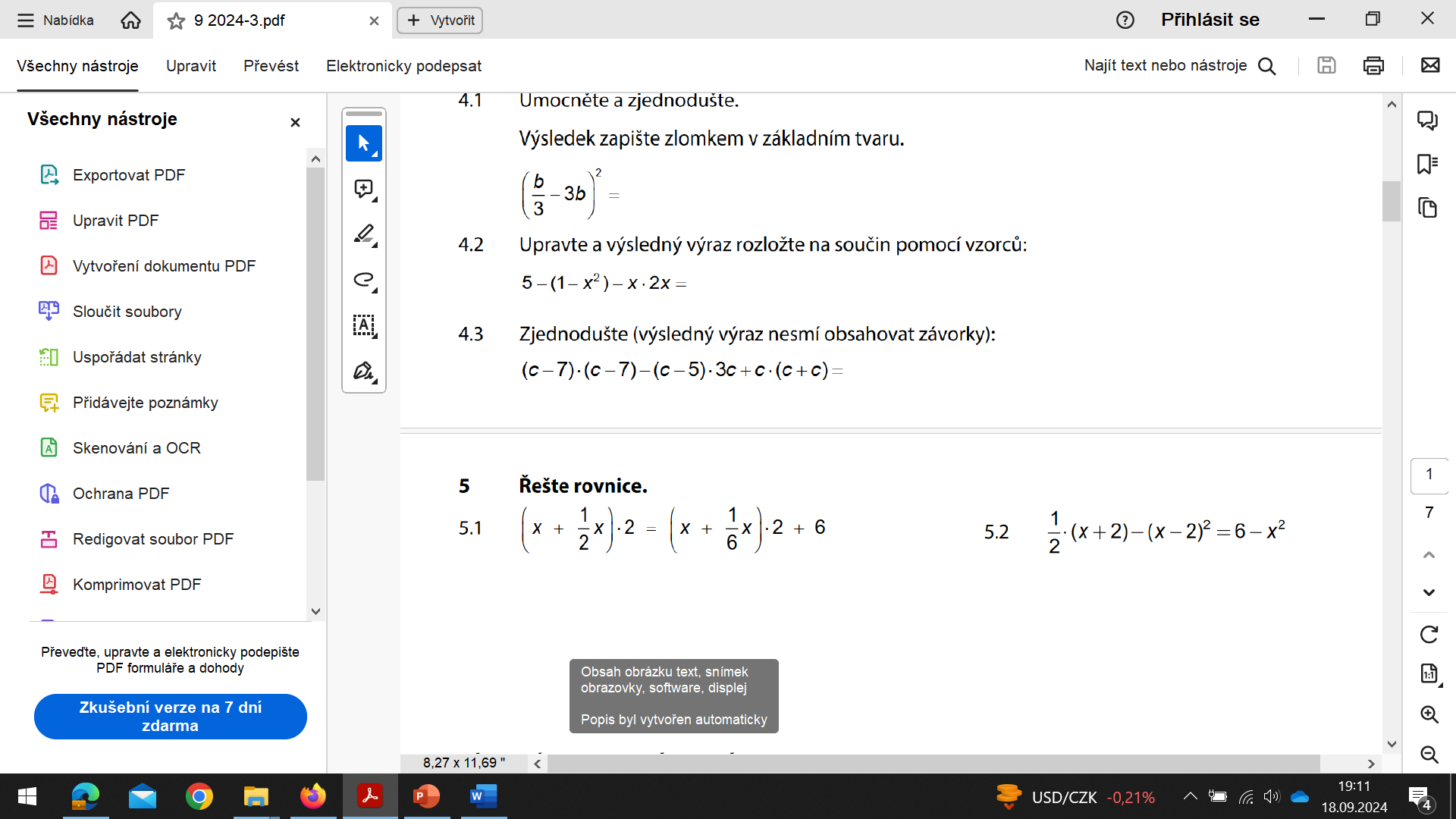 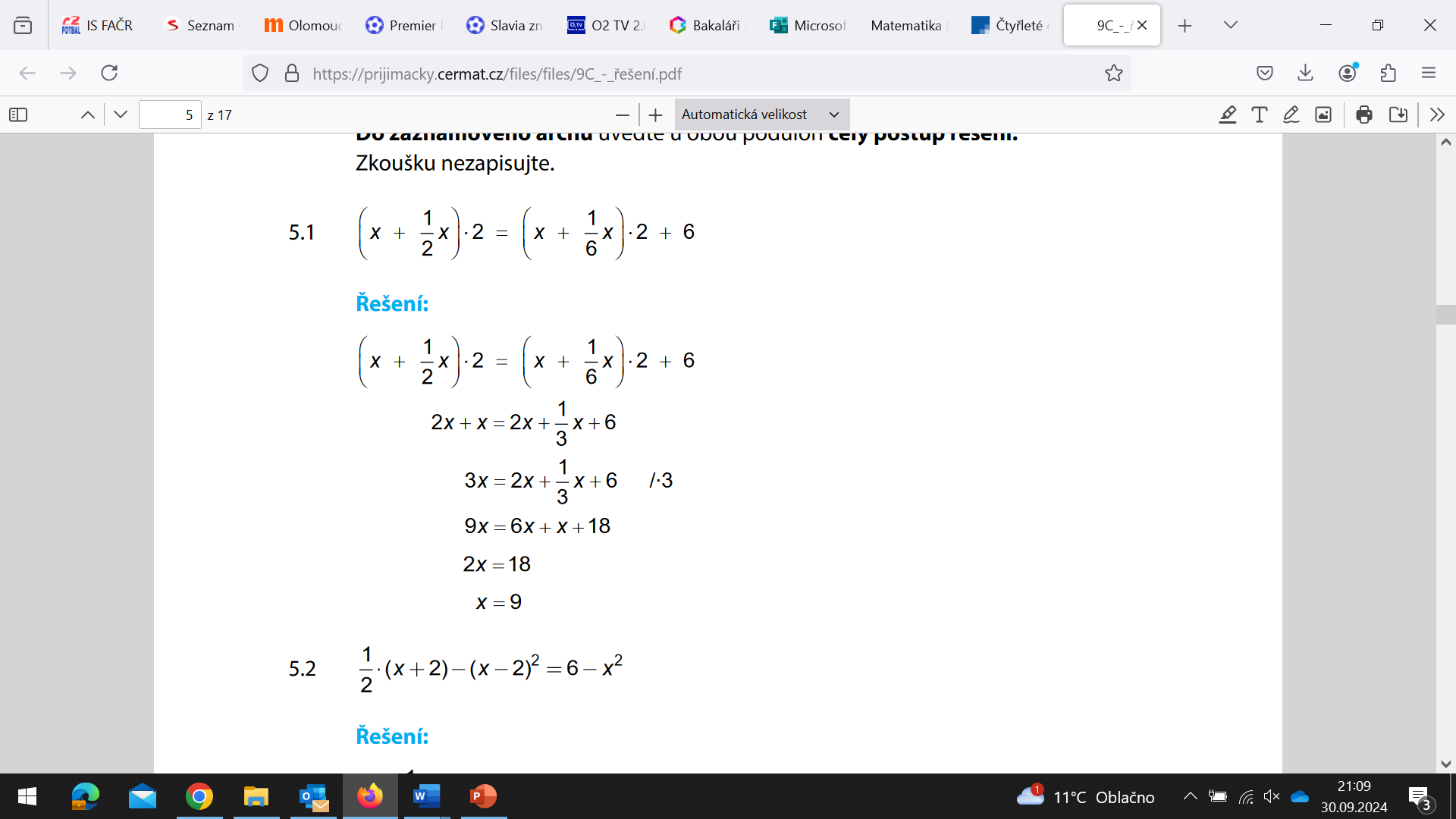 9-2024-3
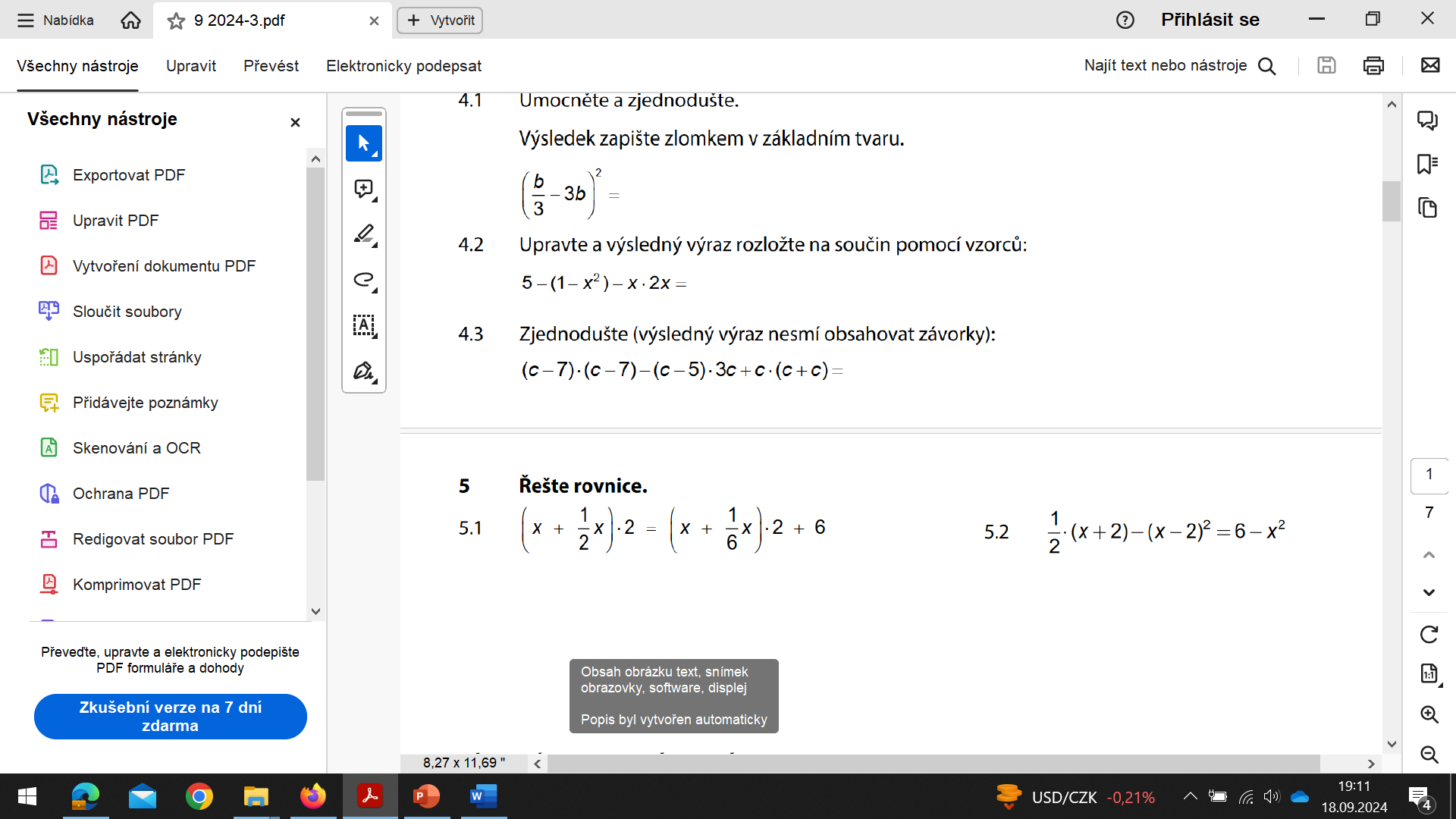 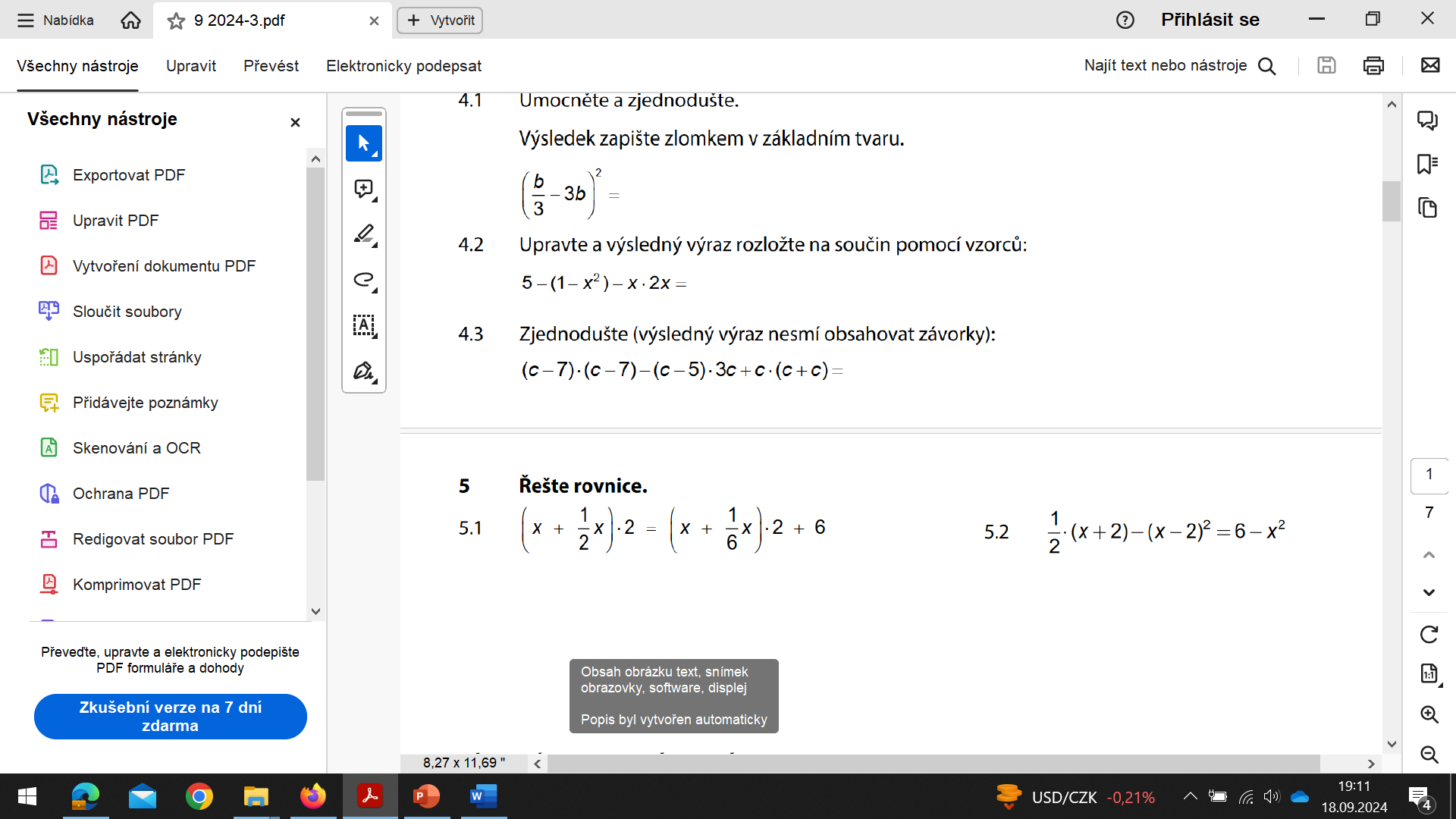 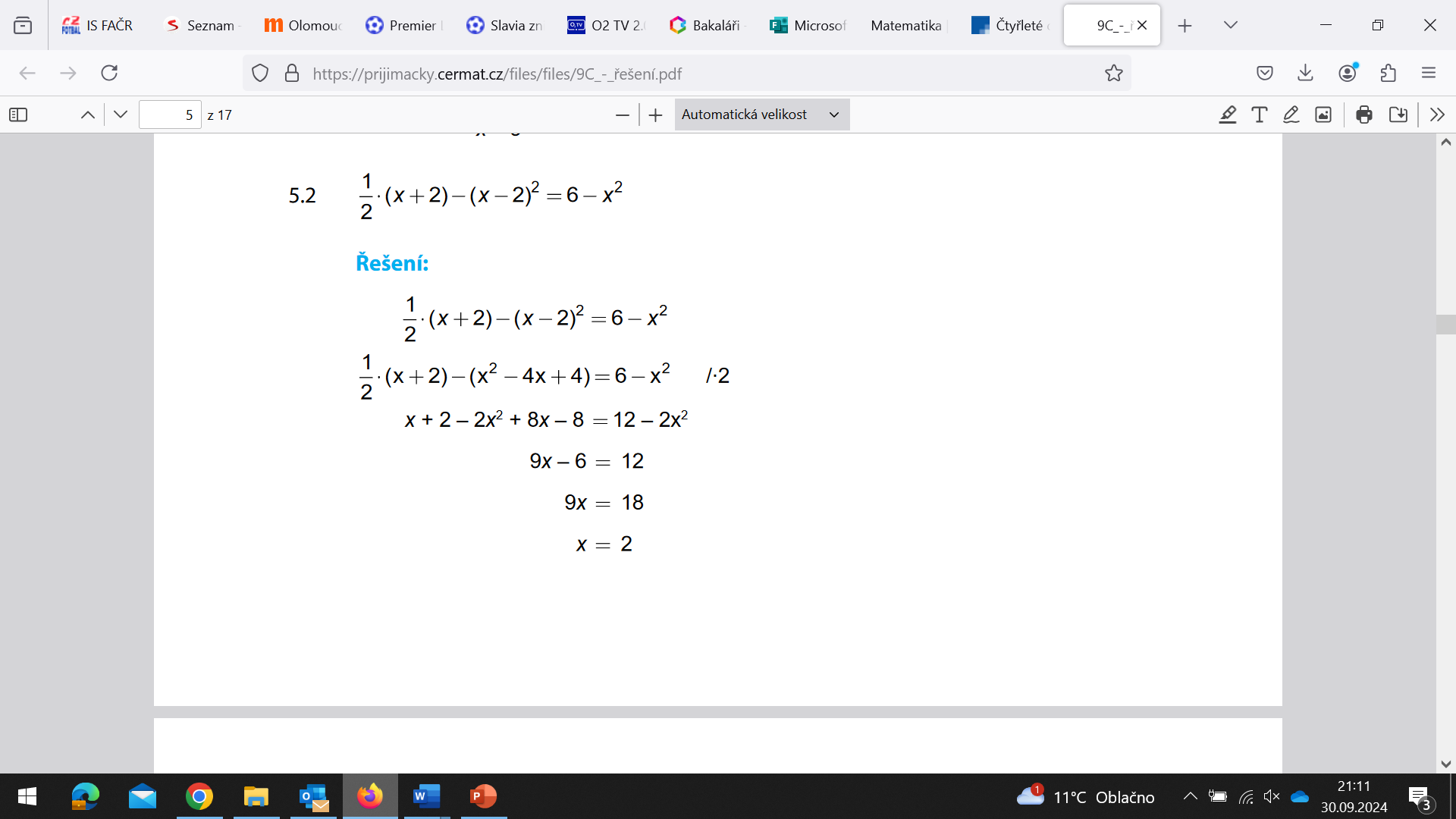 9-2024-3
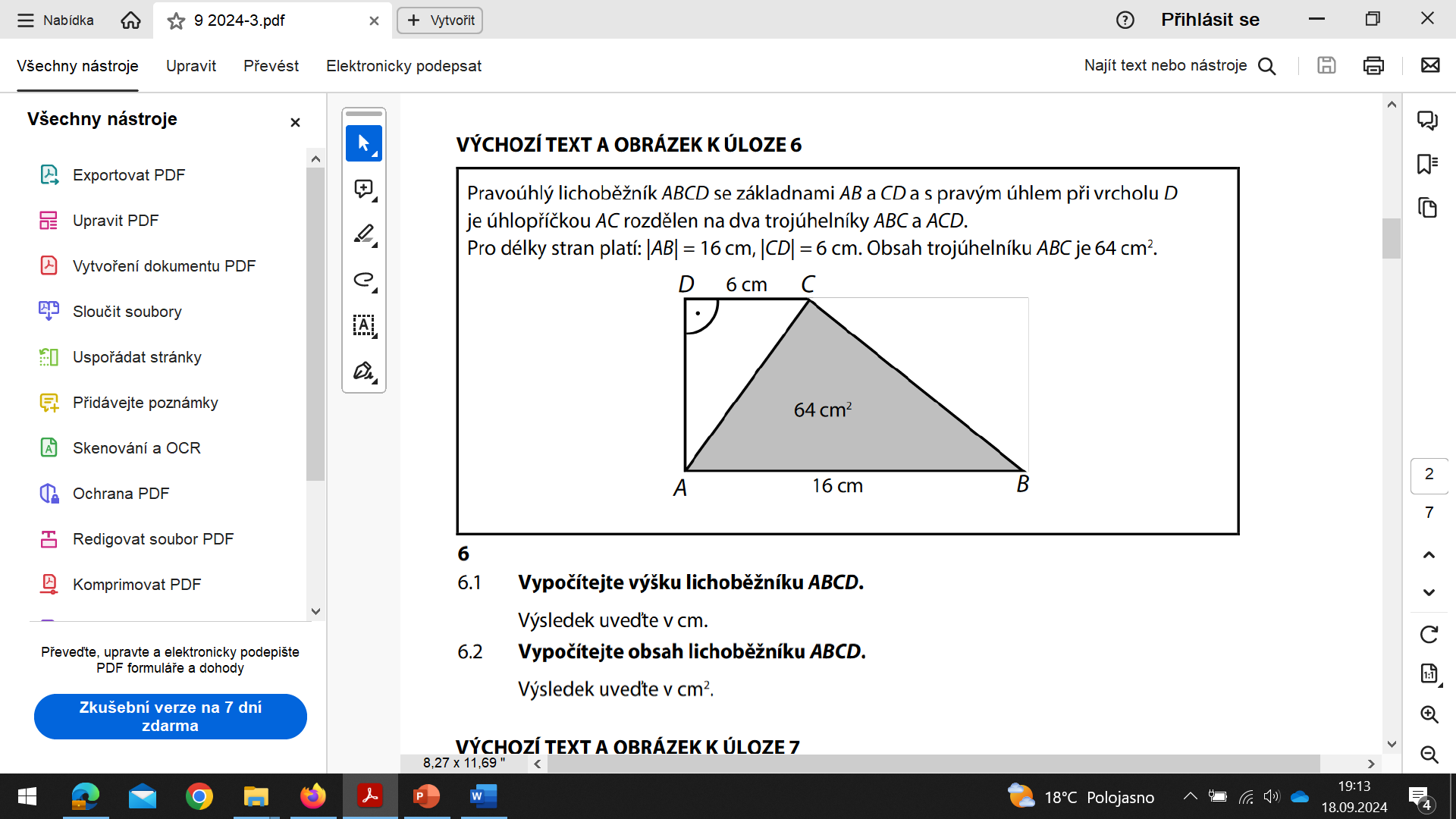 v
v = 8 cm
8 cm
9-2024-3
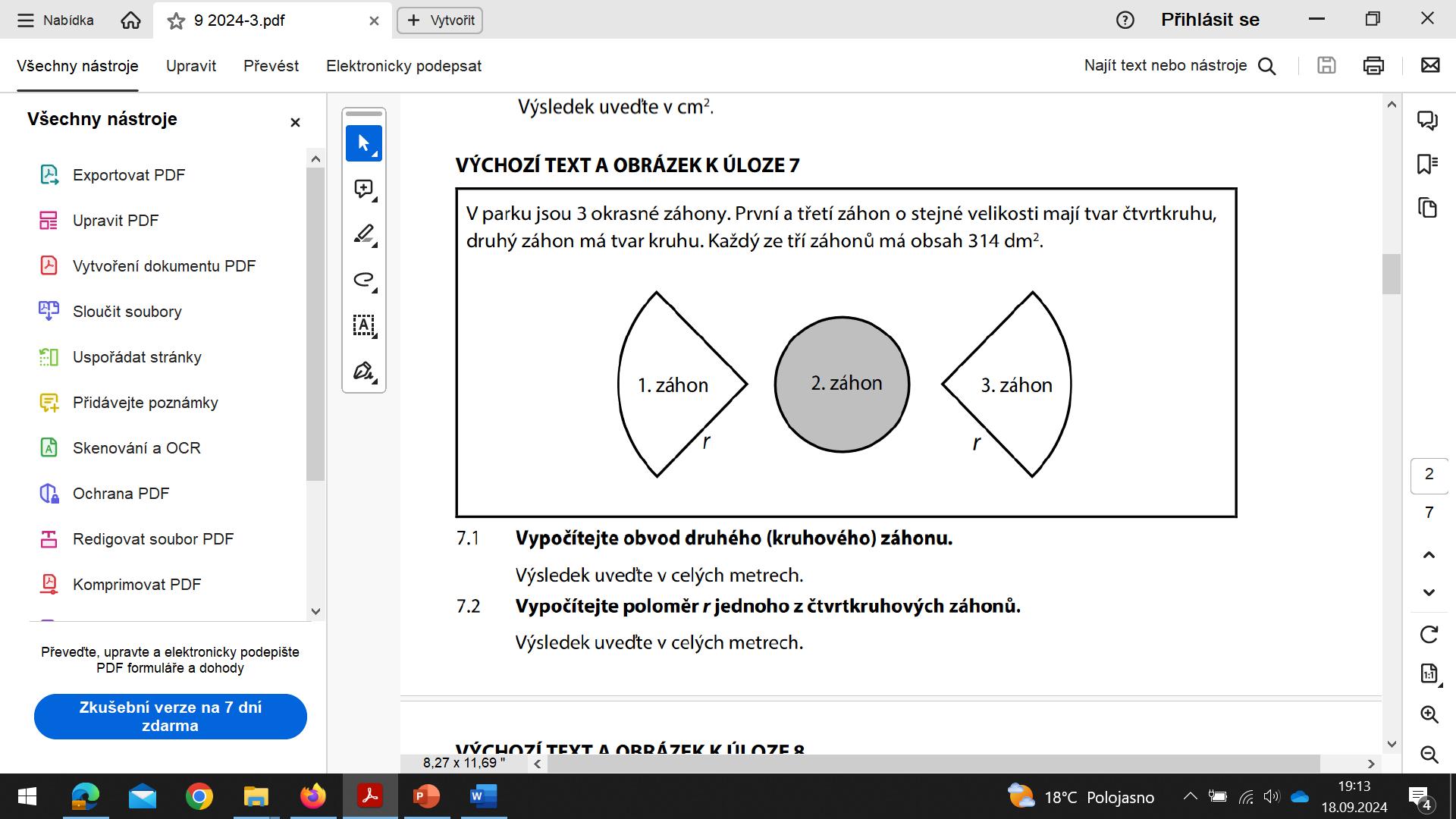 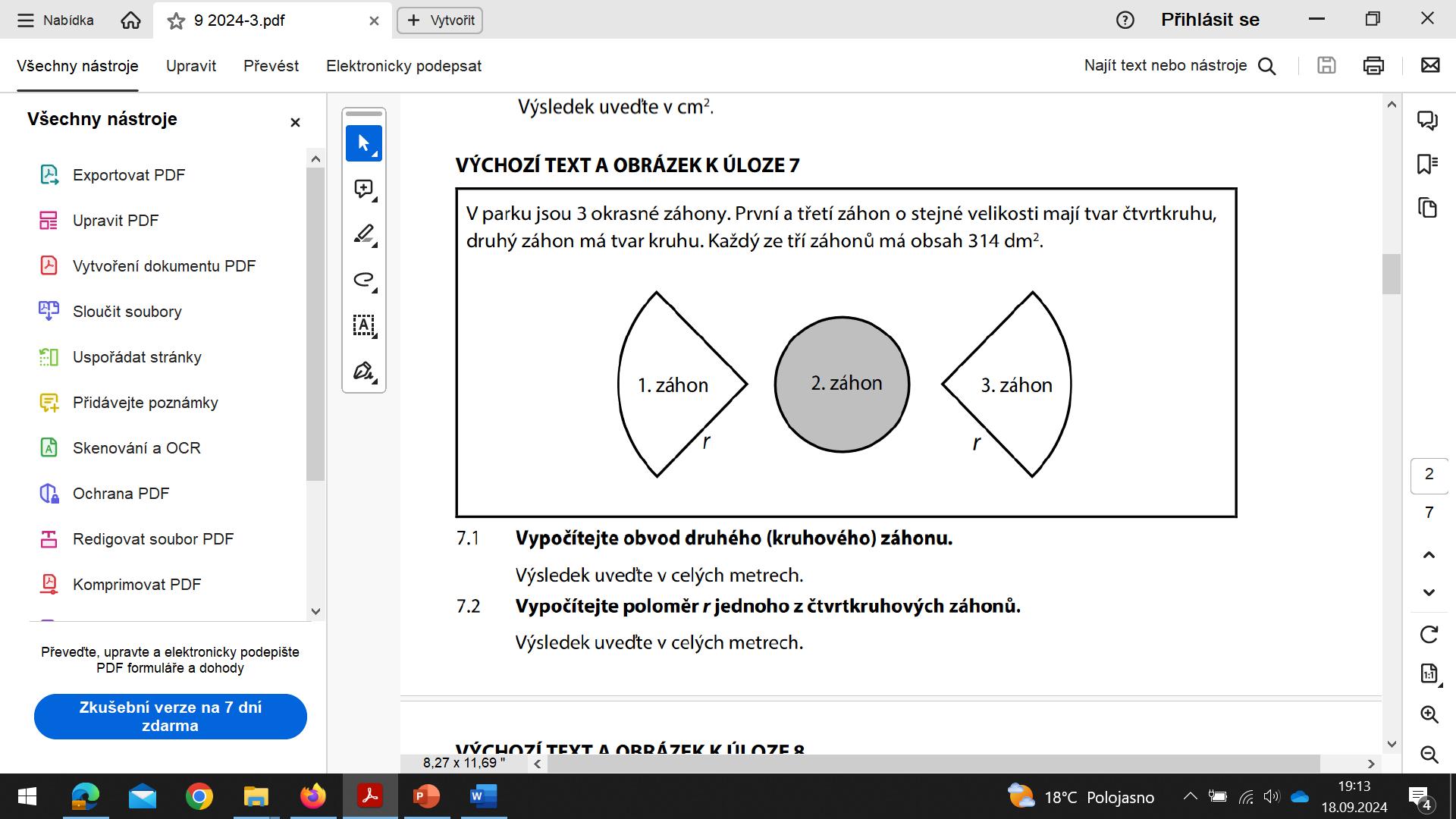 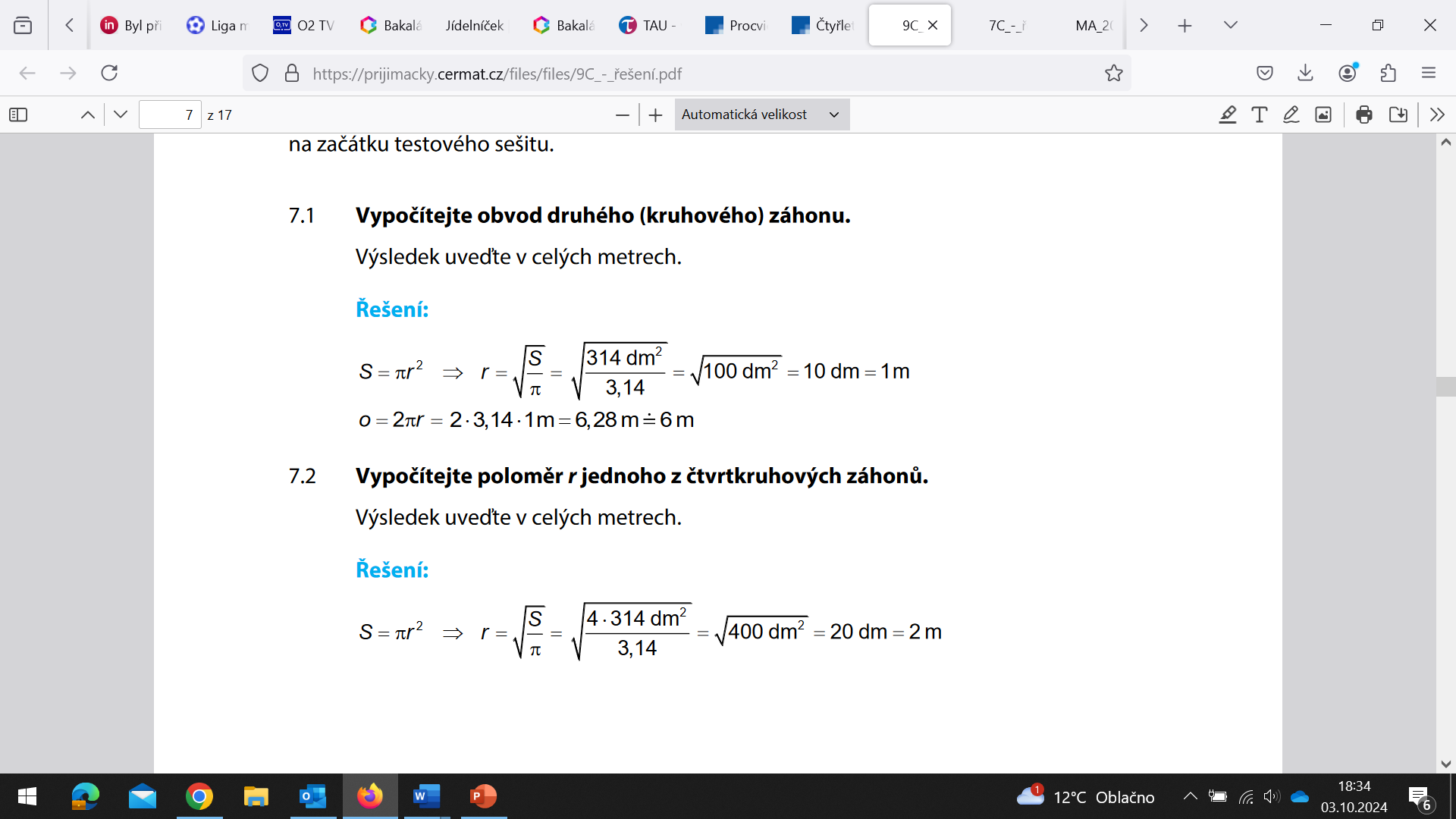 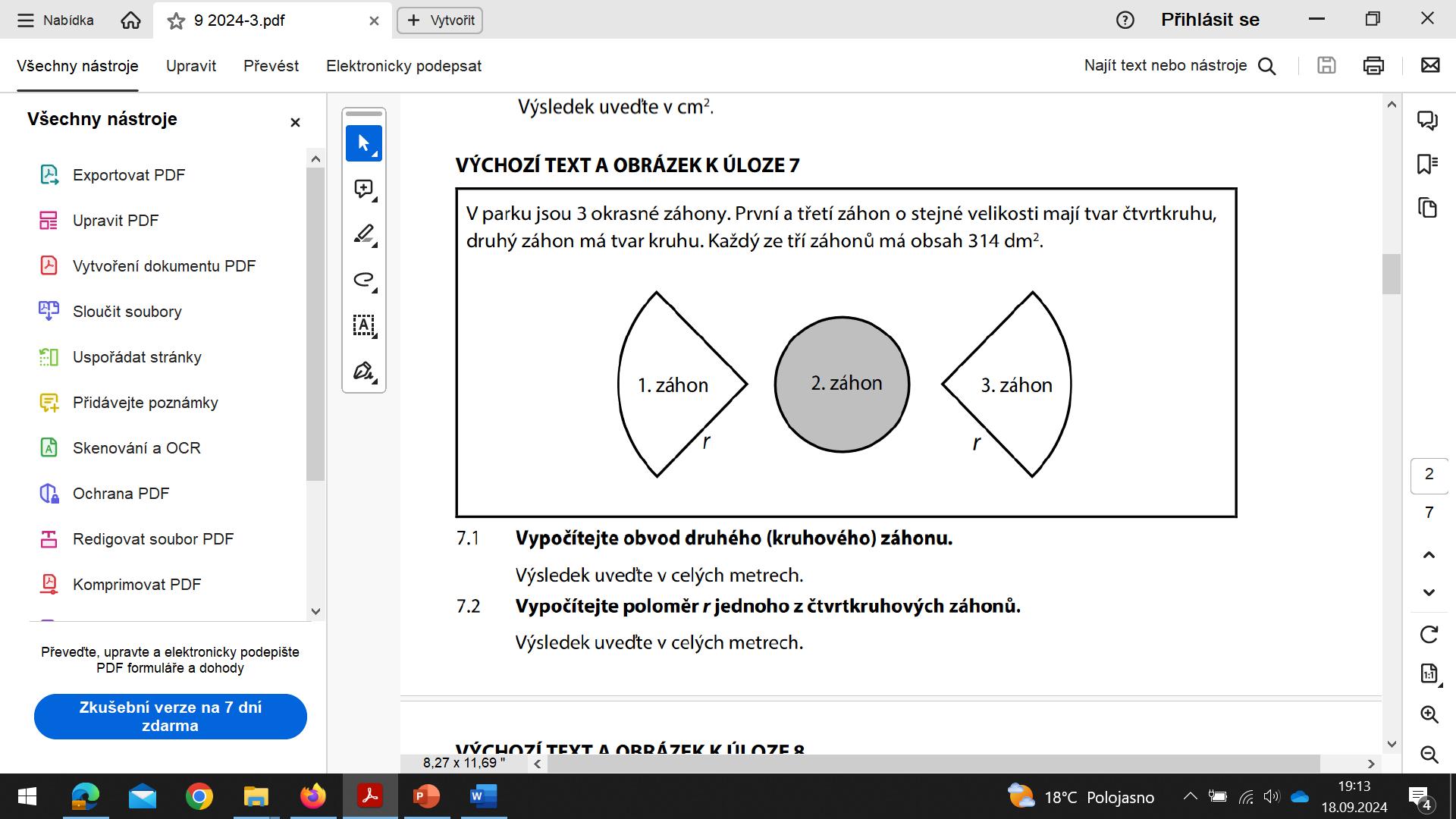 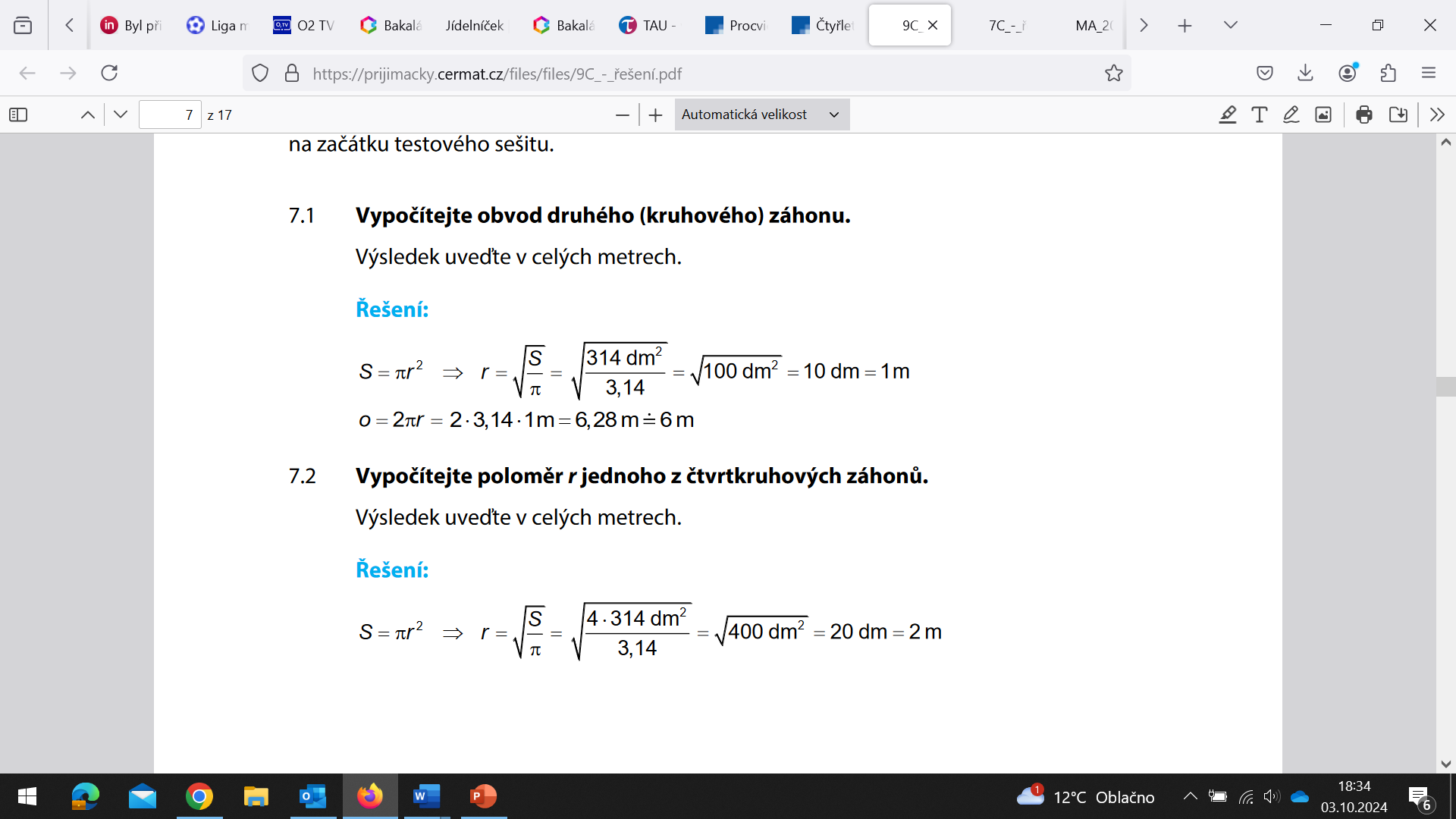 9-2024-3
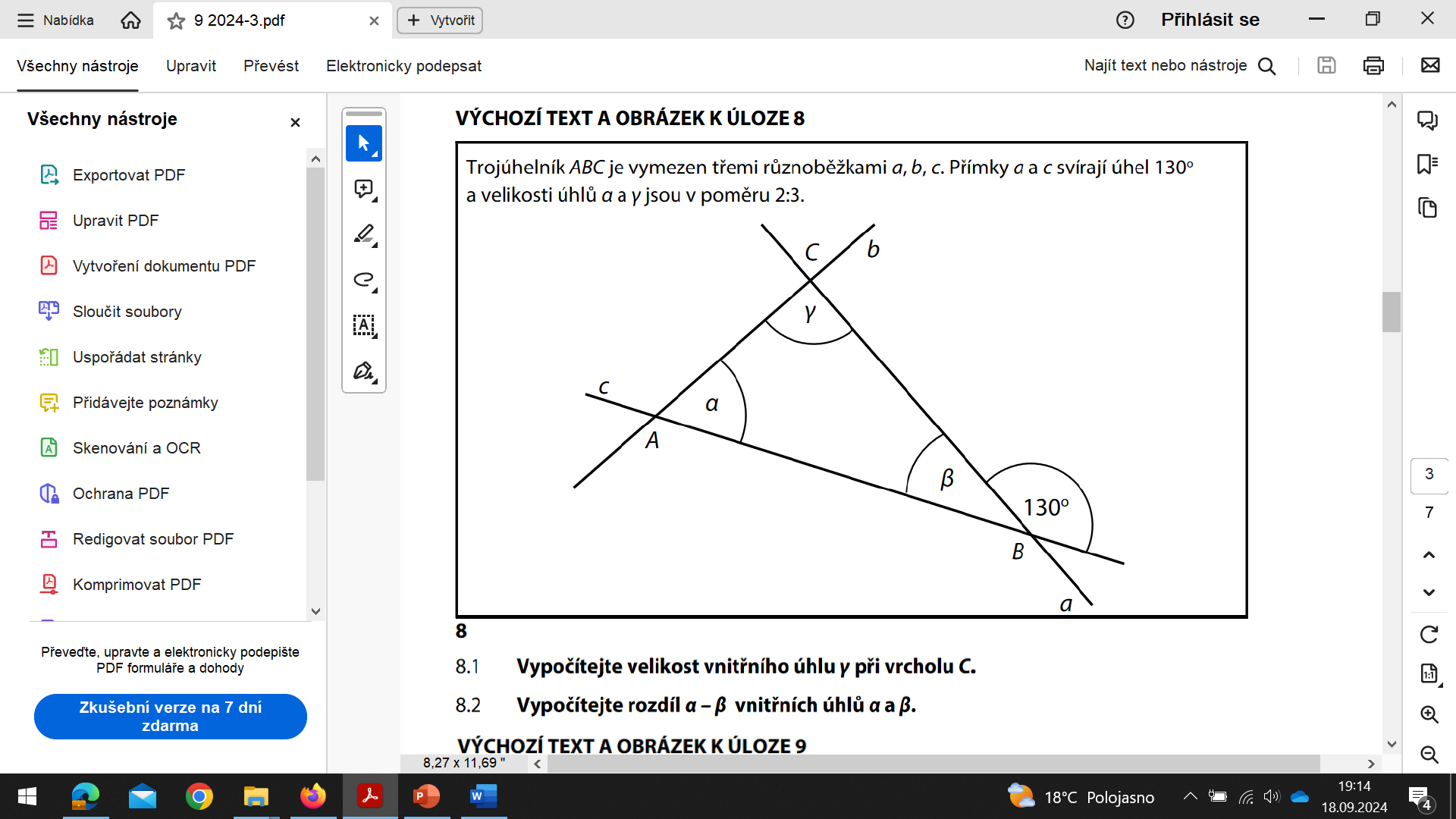 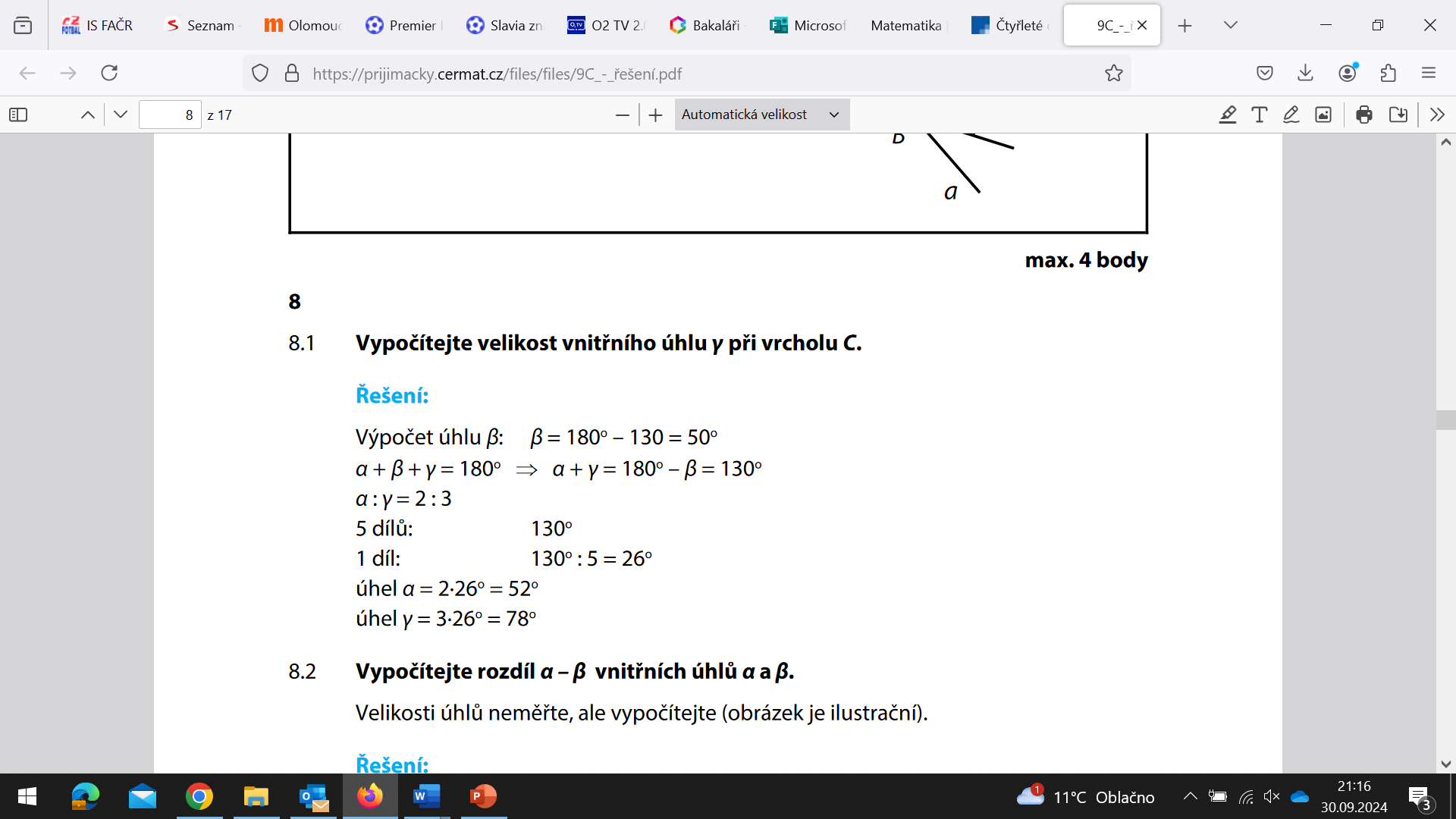 780
520 - 500 = 20
9-2024-3
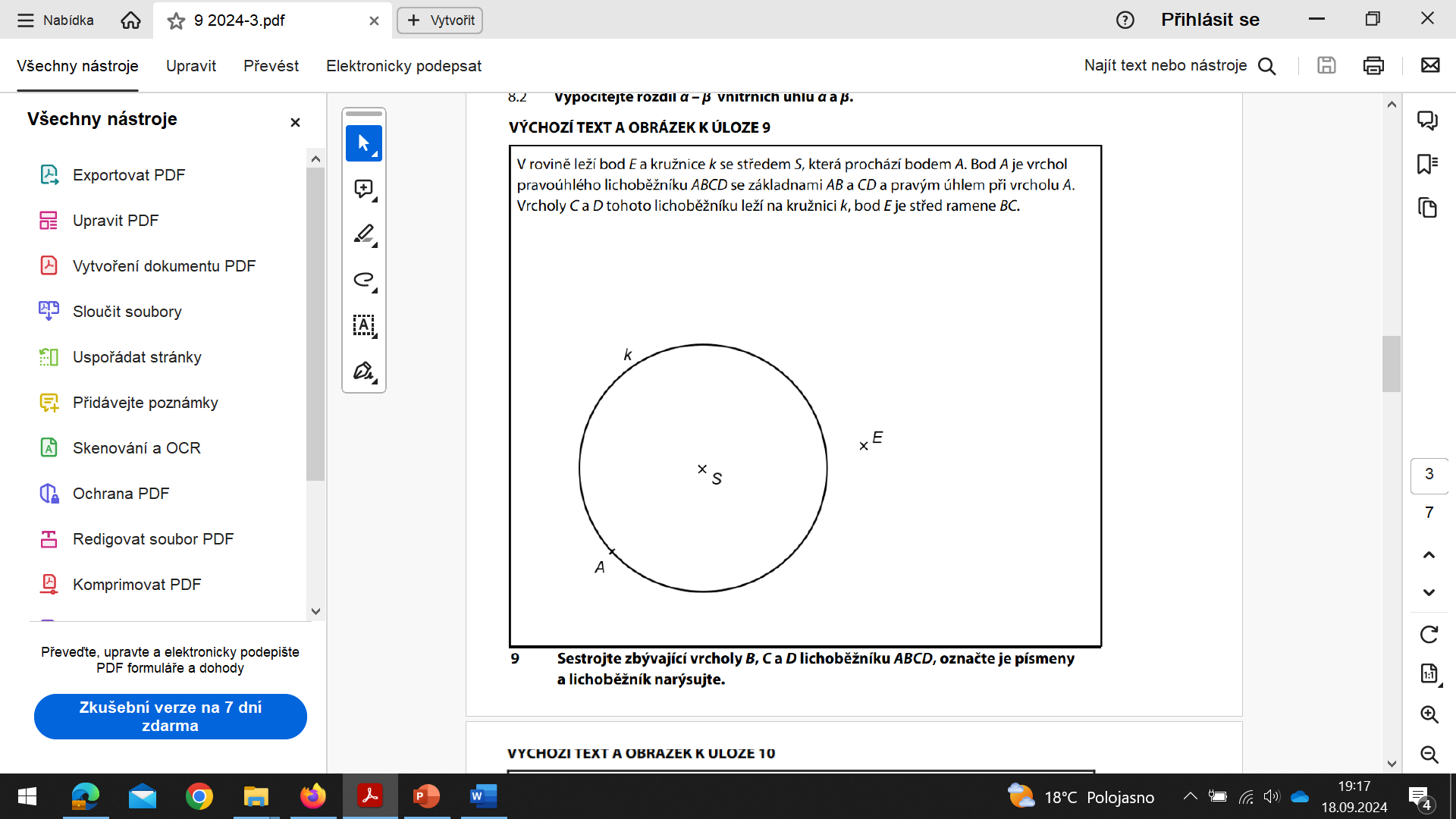 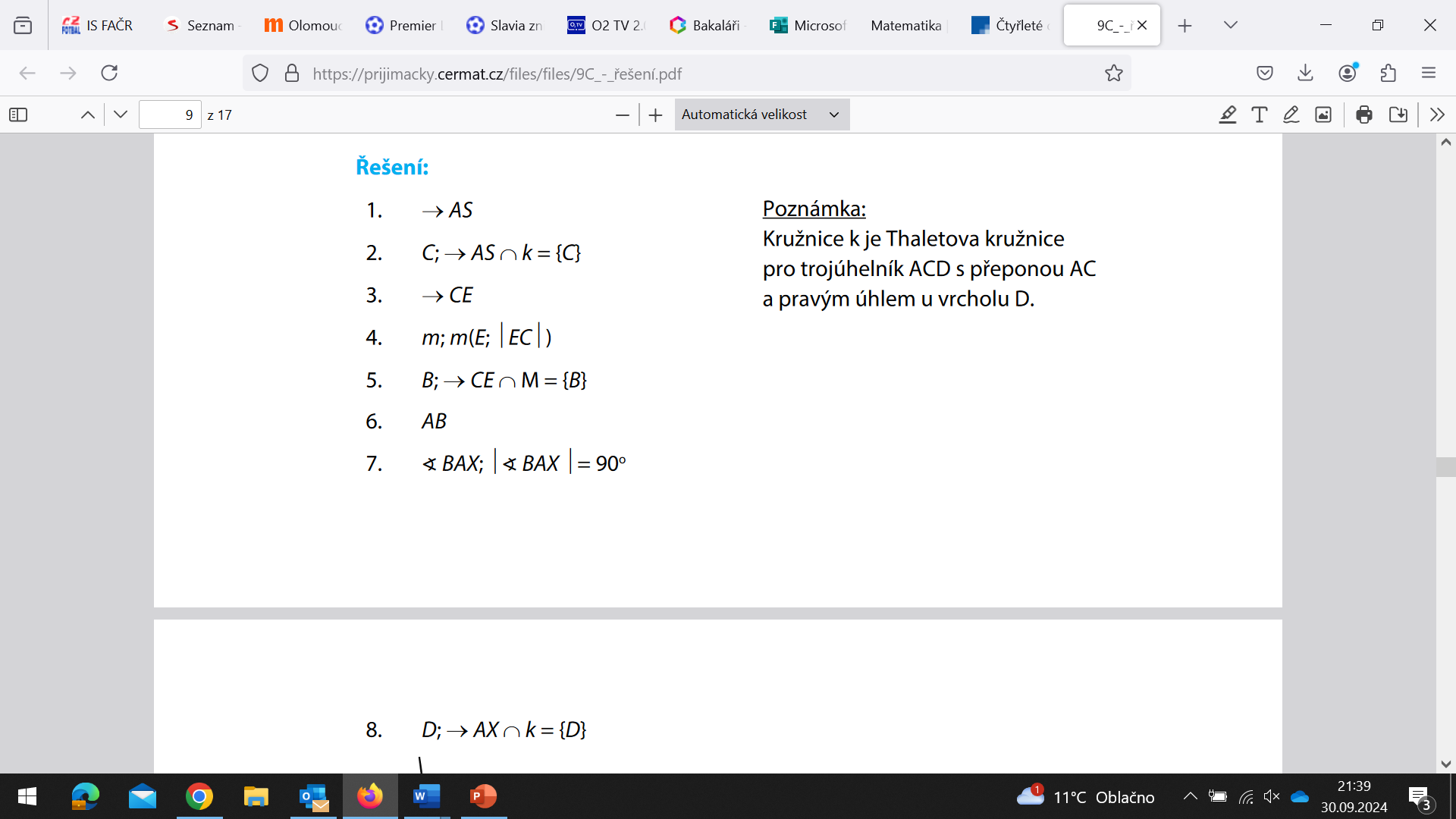 C
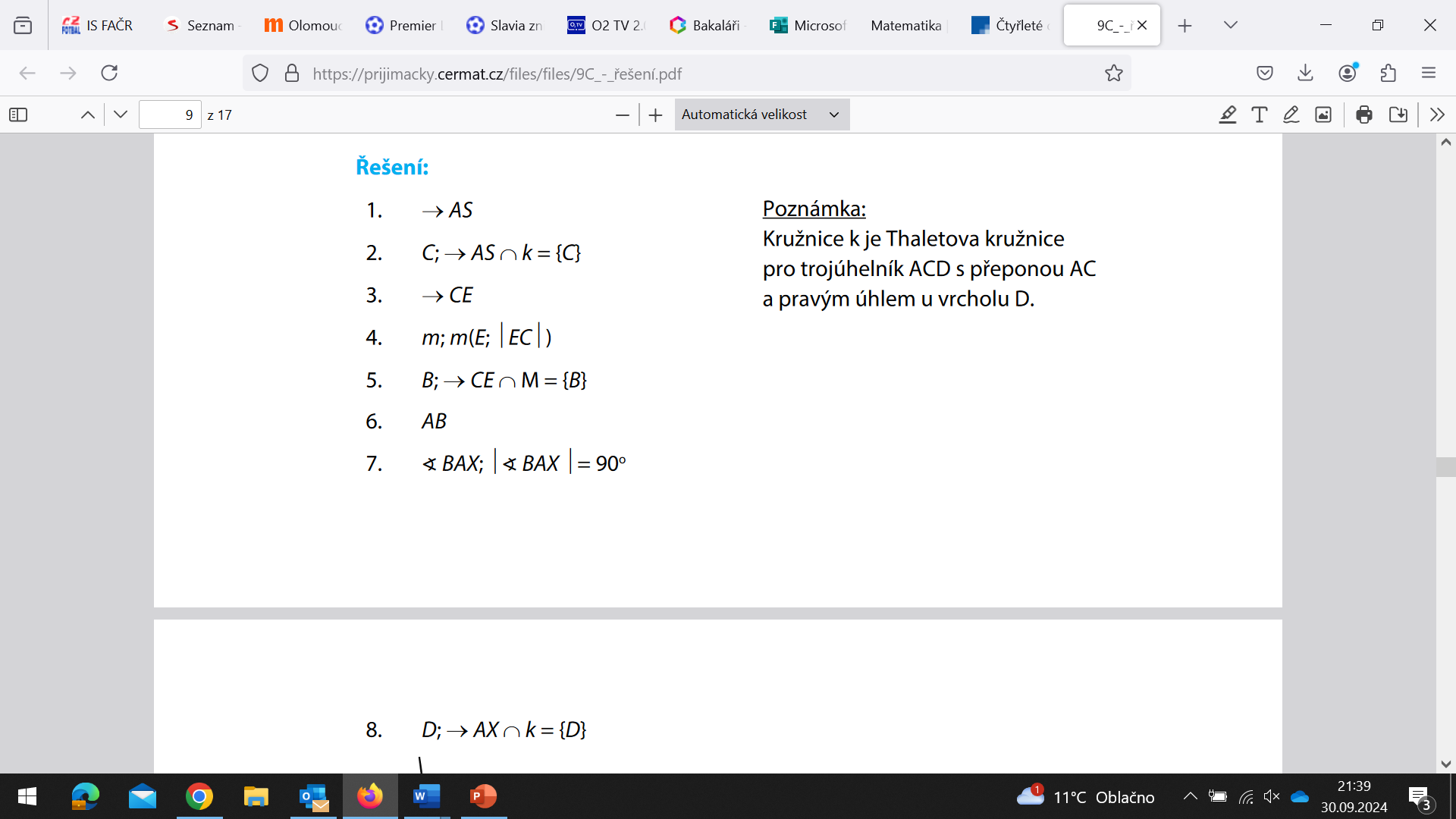 D
B
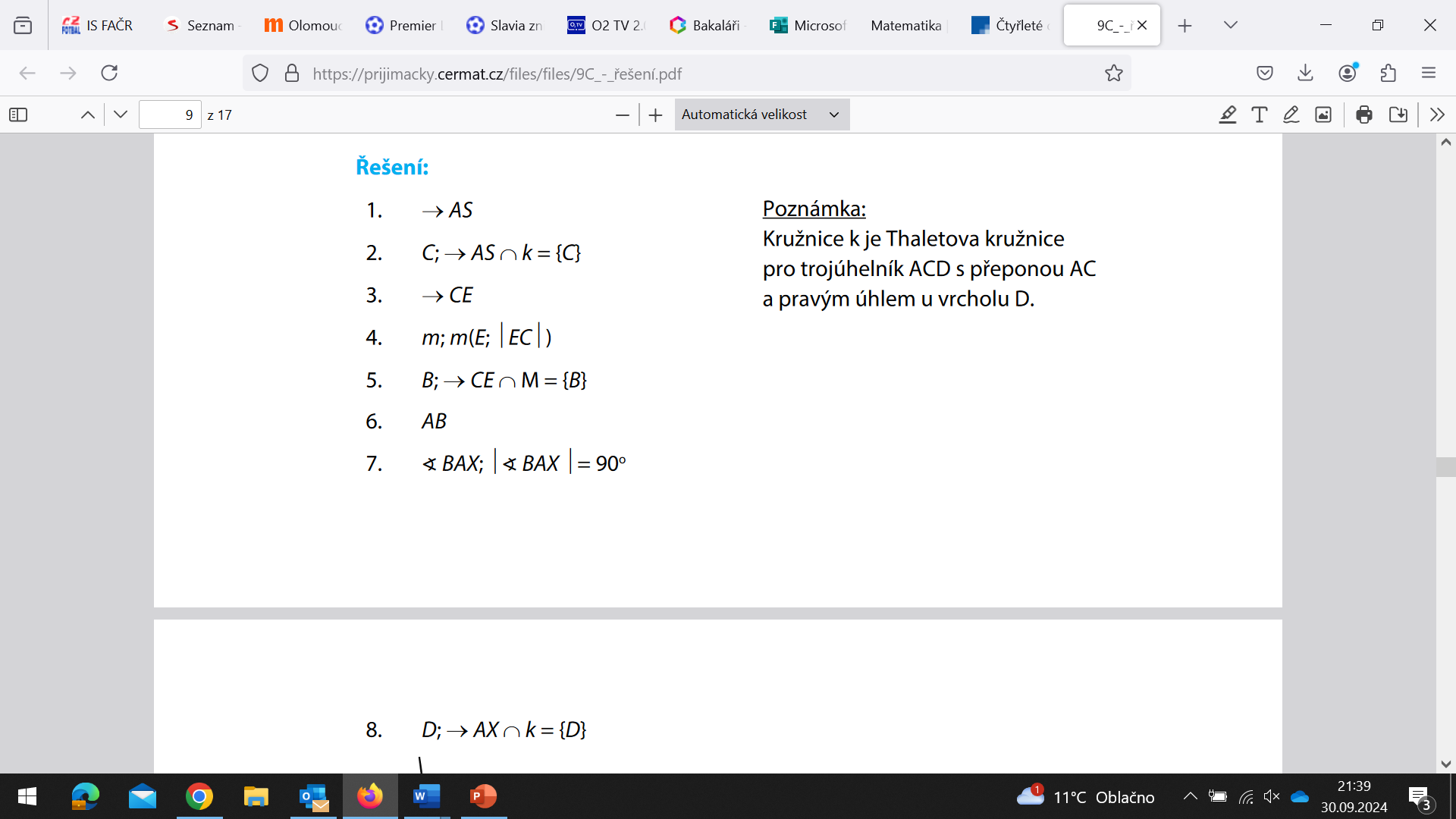 9-2024-3
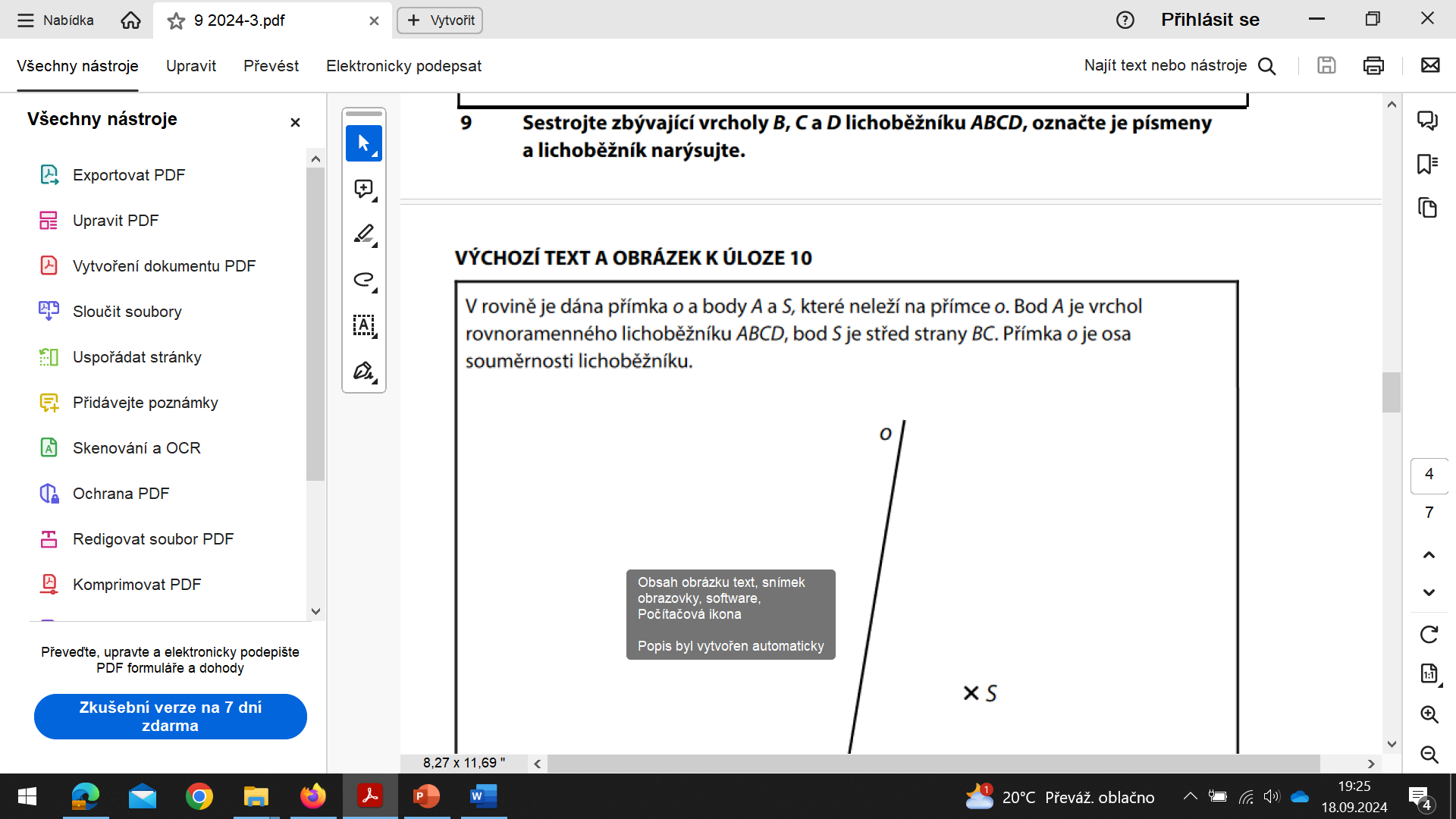 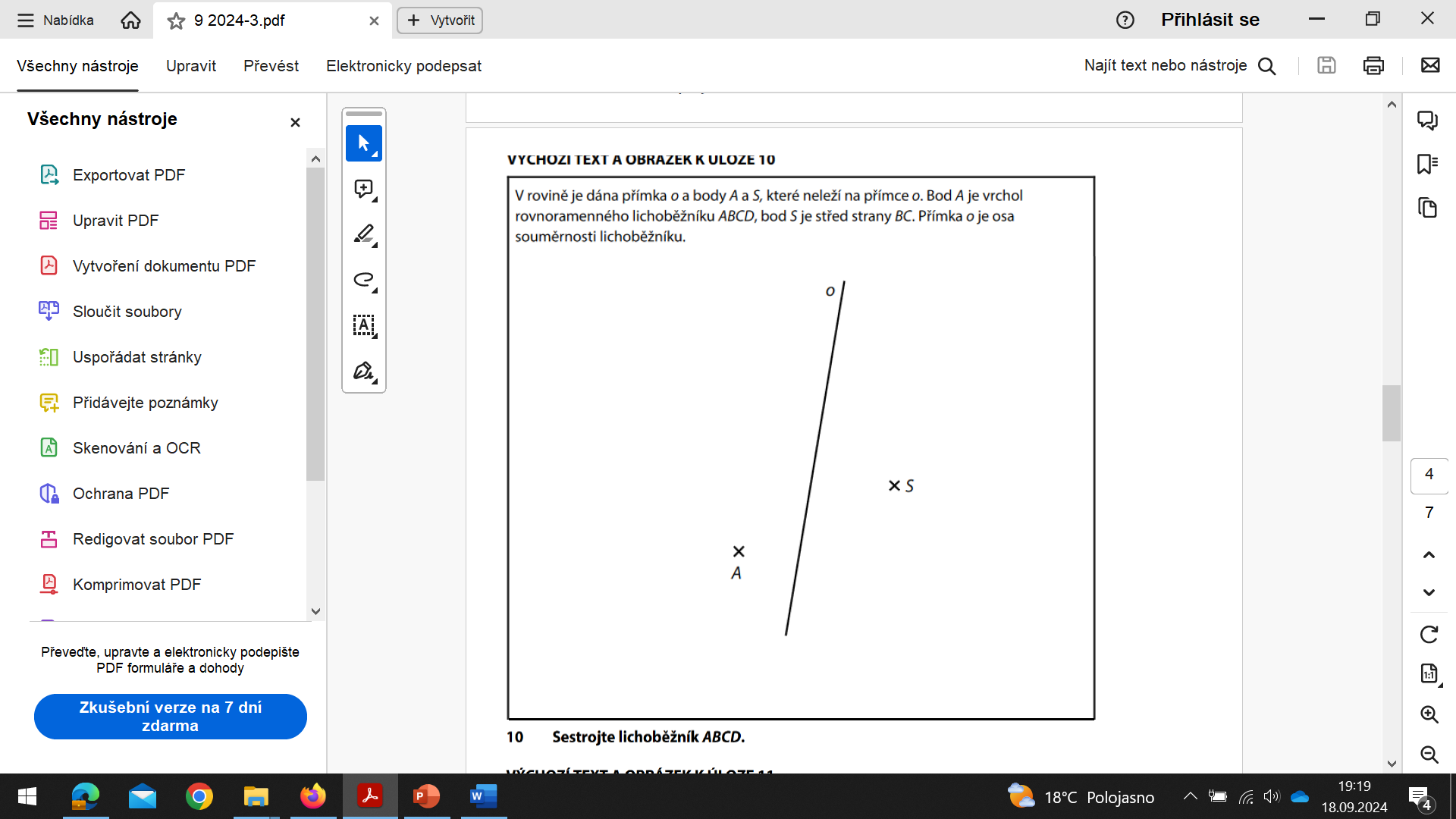 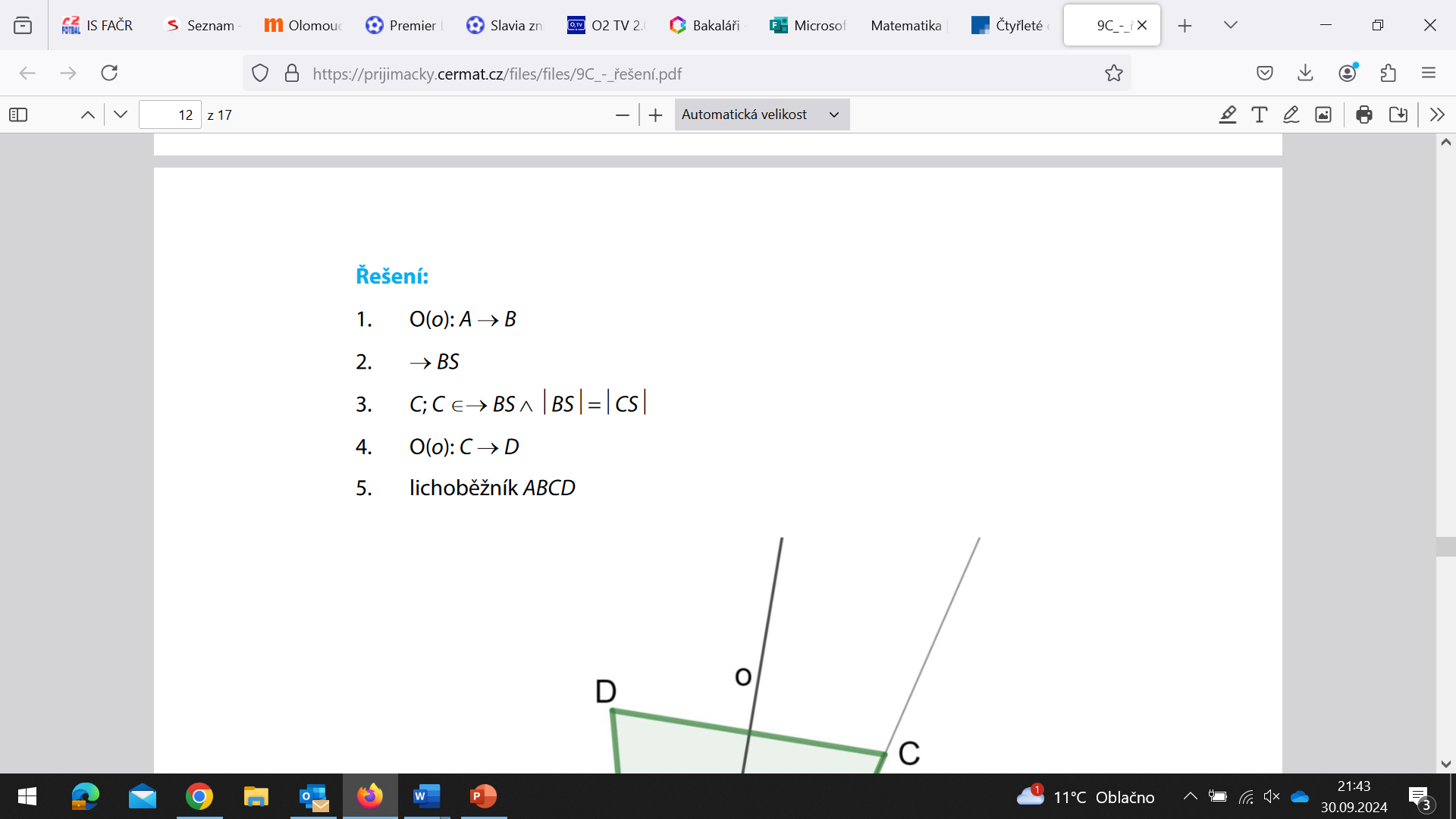 D
C
B
9-2024-3
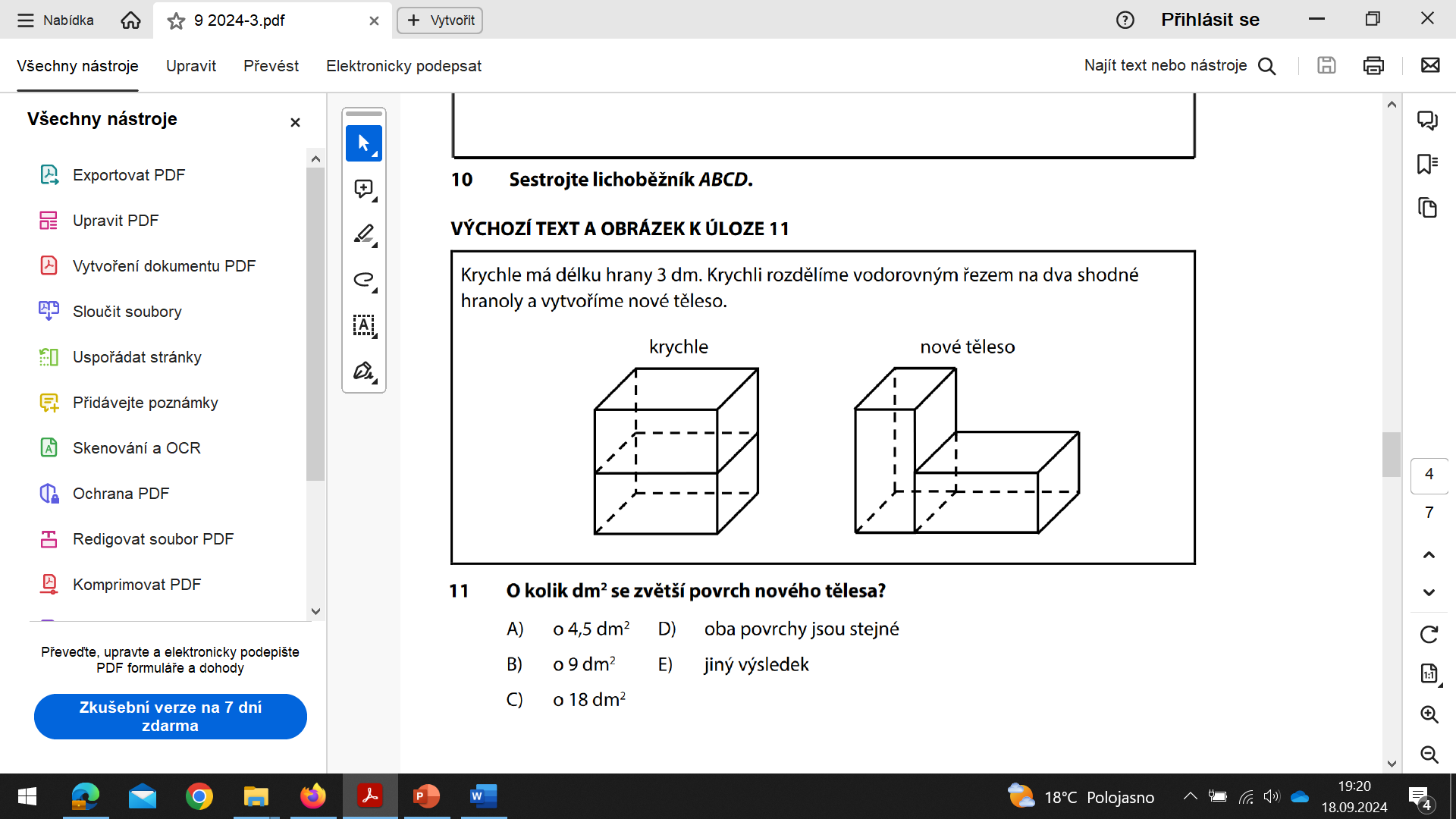 S = 6 . 32
S = 54 cm2
S = 3 stěny + 8 půlstěn
S = 3 . 9 + 8 . 4,5
S = 27 + 36
63 cm2 - 54 cm2 = 9 cm2
S = 63 cm2
9-2024-3
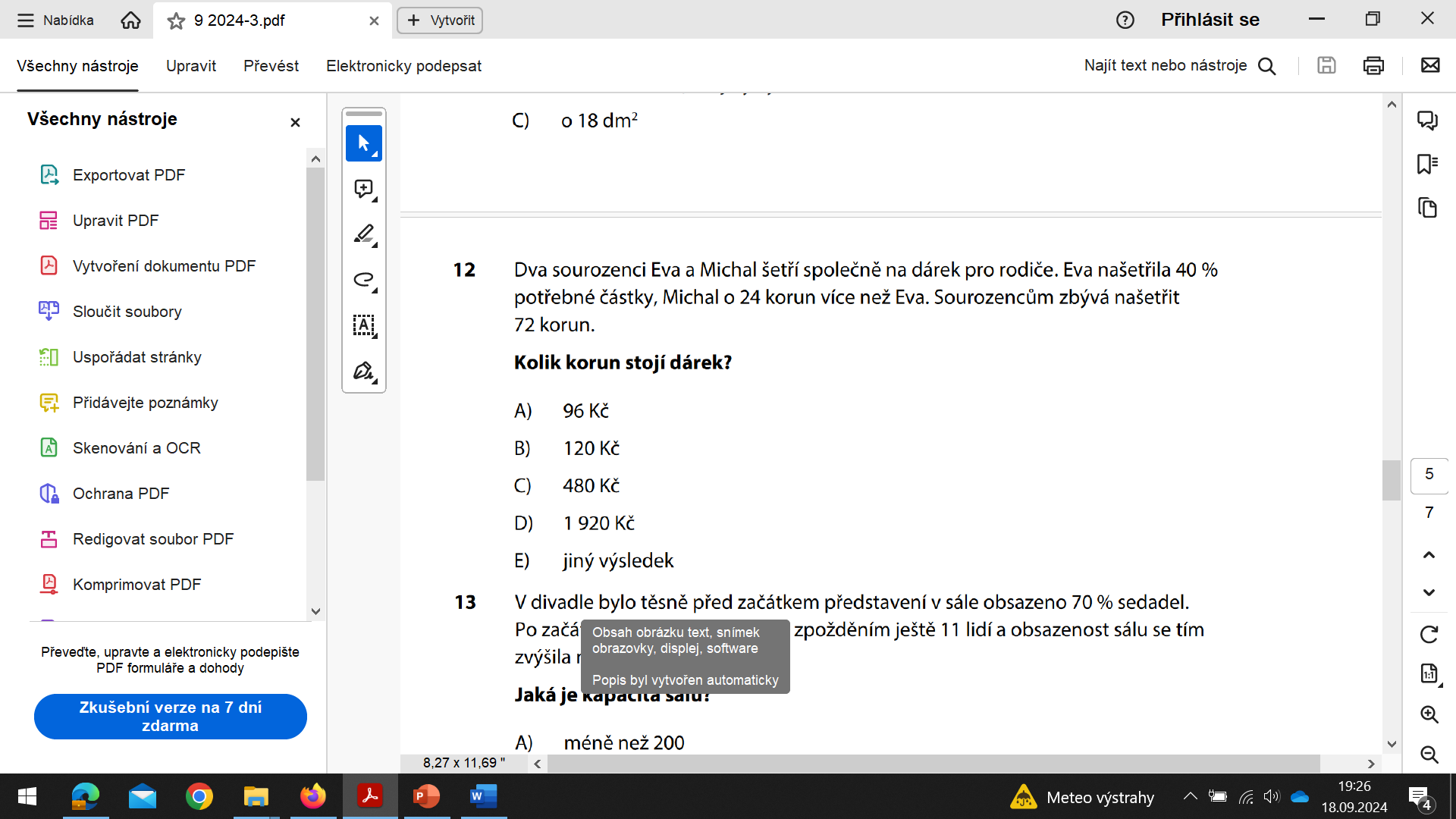 9-2024-3
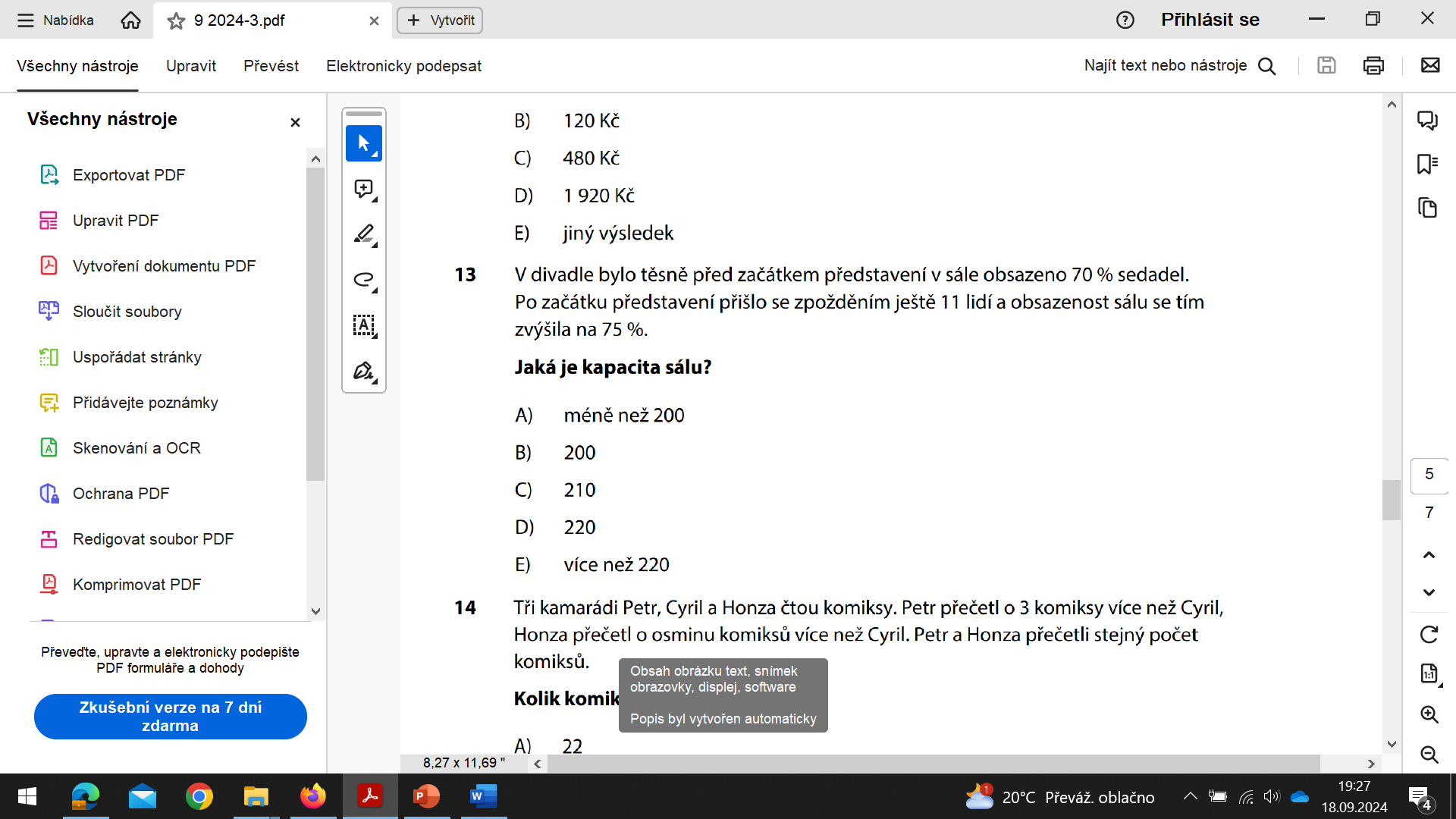 5 % ………….11 lidí
100 % …… 220 lidí
9-2024-3
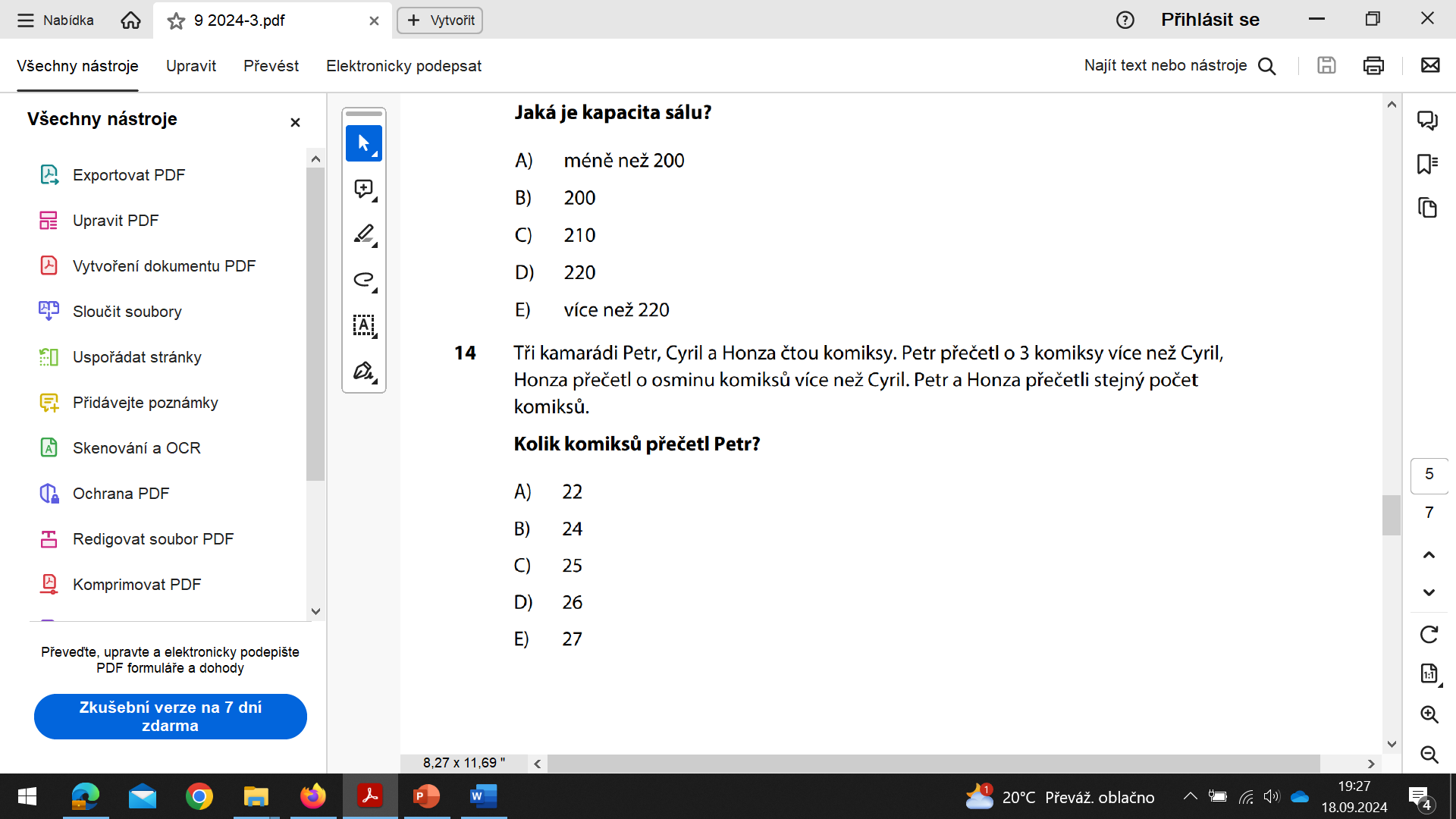 Cyril ………….x
Petr ………….x + 3
8x + 24 = 9x
x = 24
9-2024-3
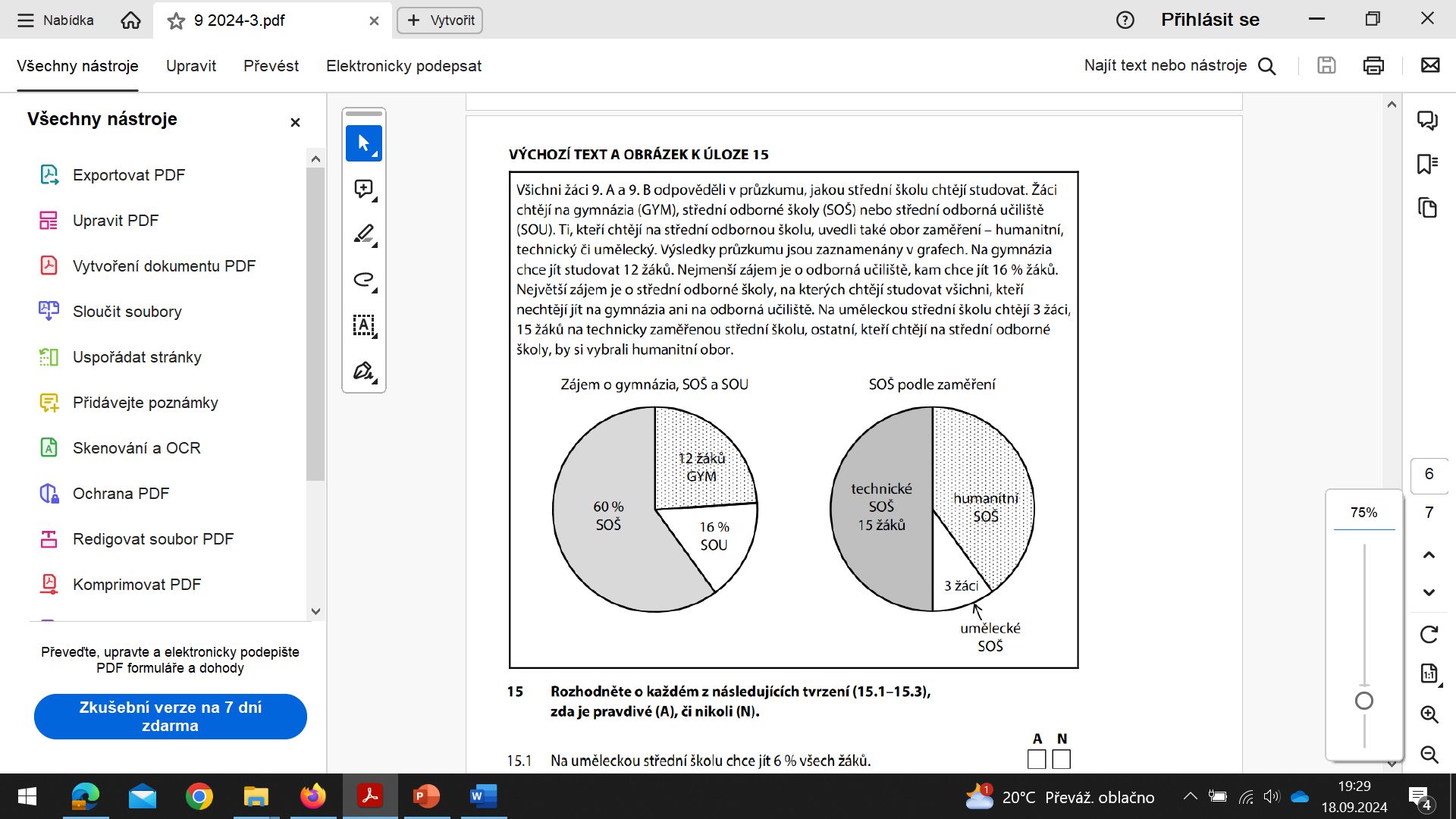 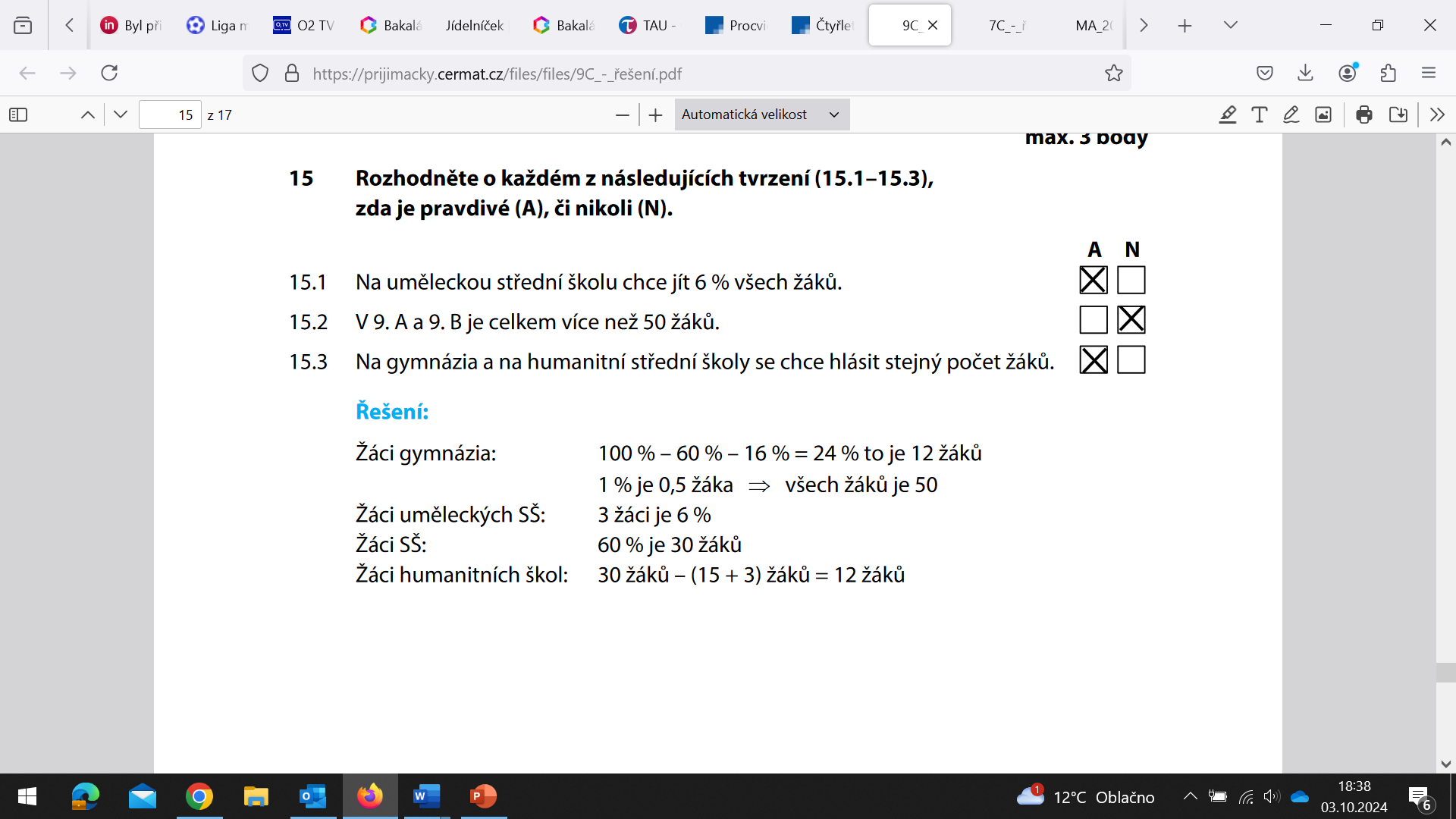 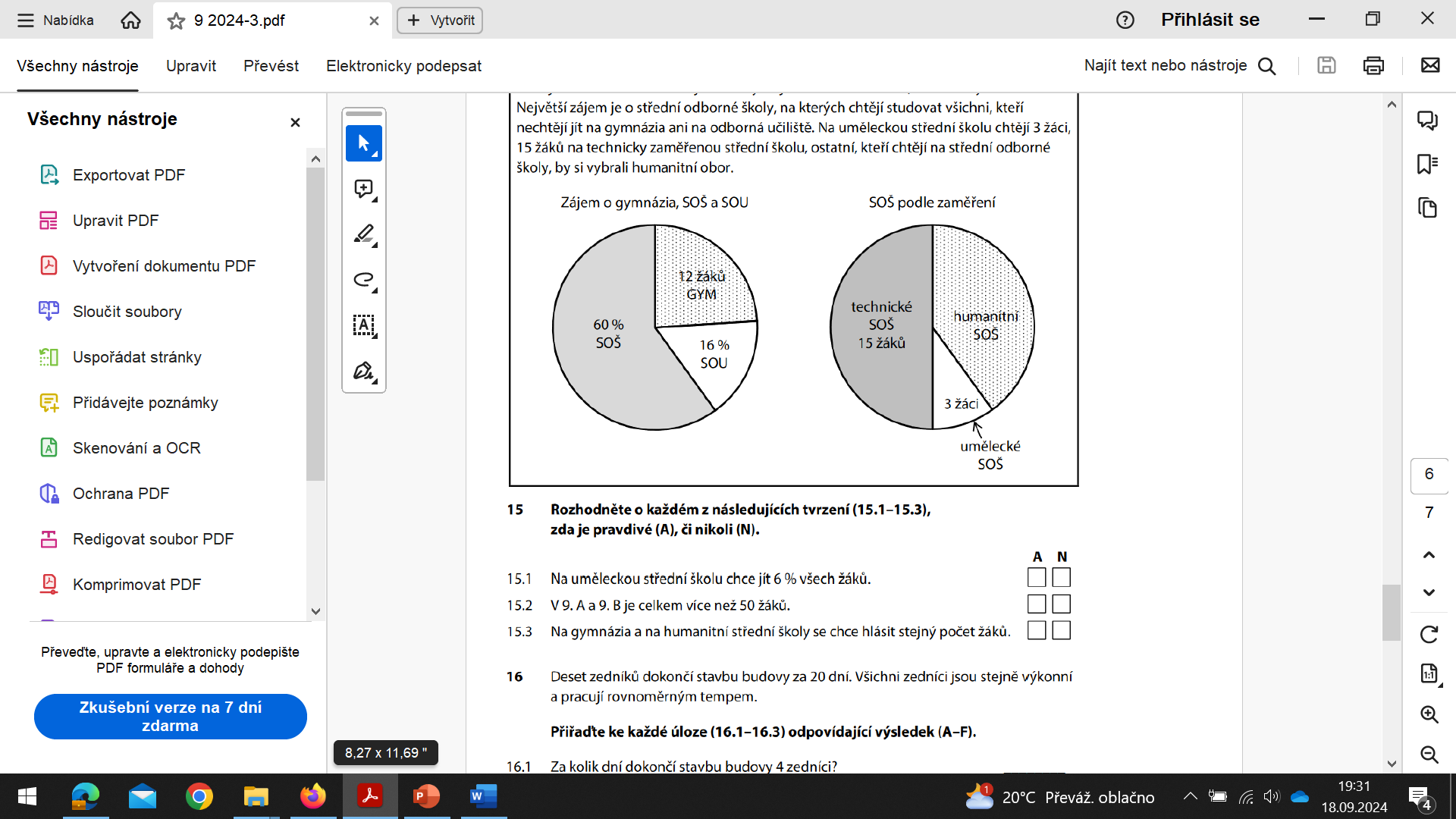 9-2024-3
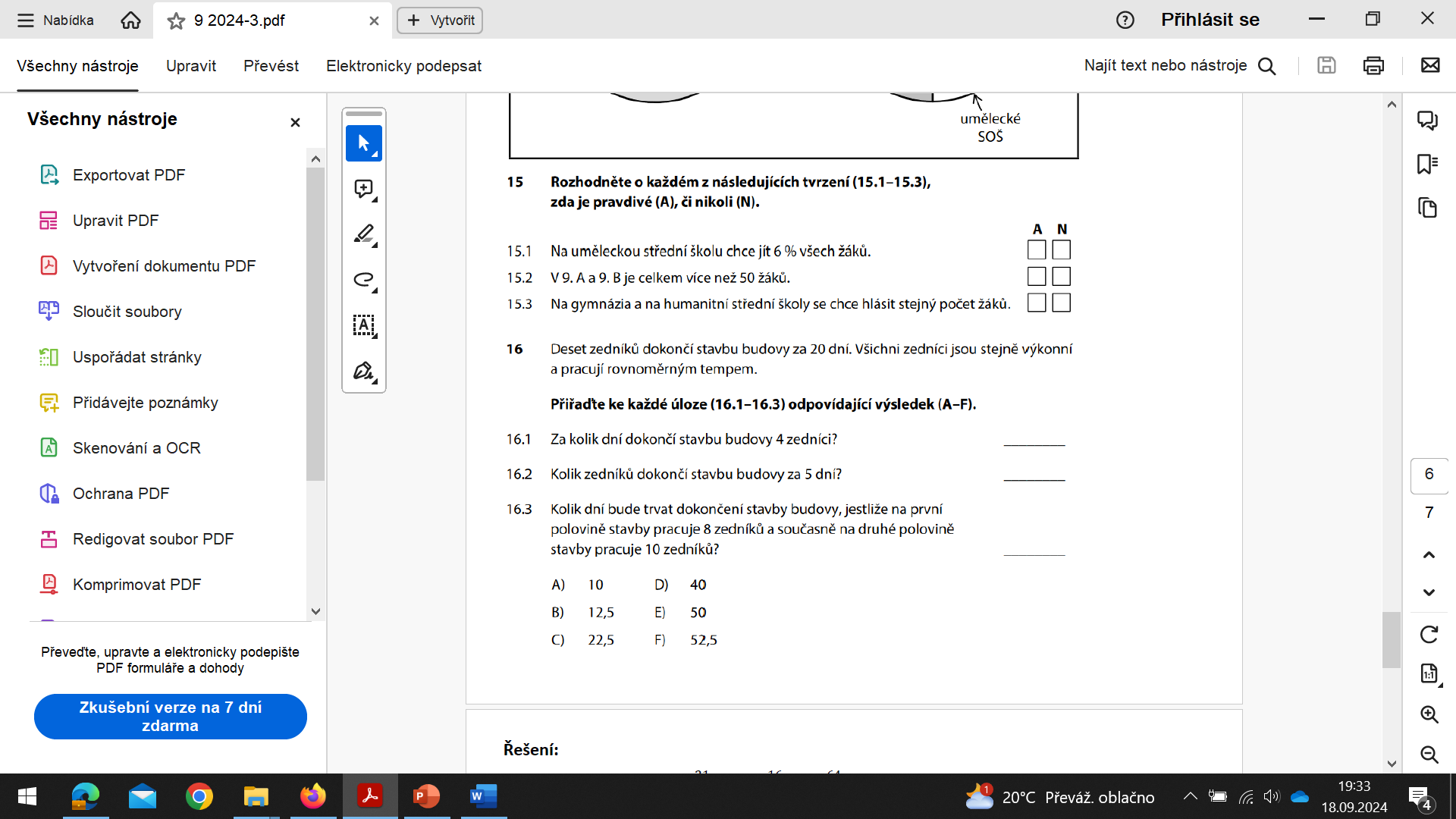 E
D
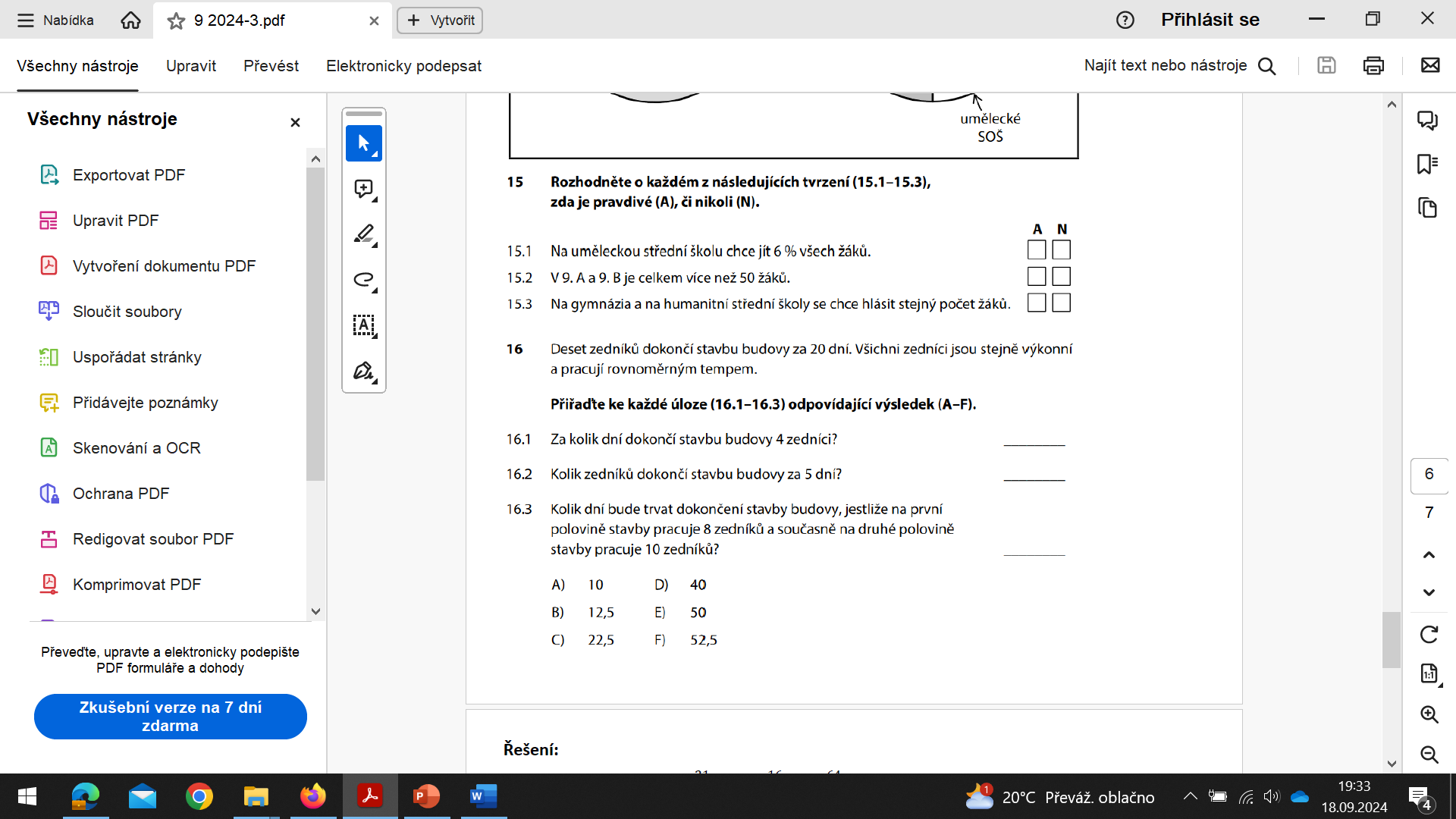 10 zedníků ……. 20 dní
4 zedníci ……..…. x dní
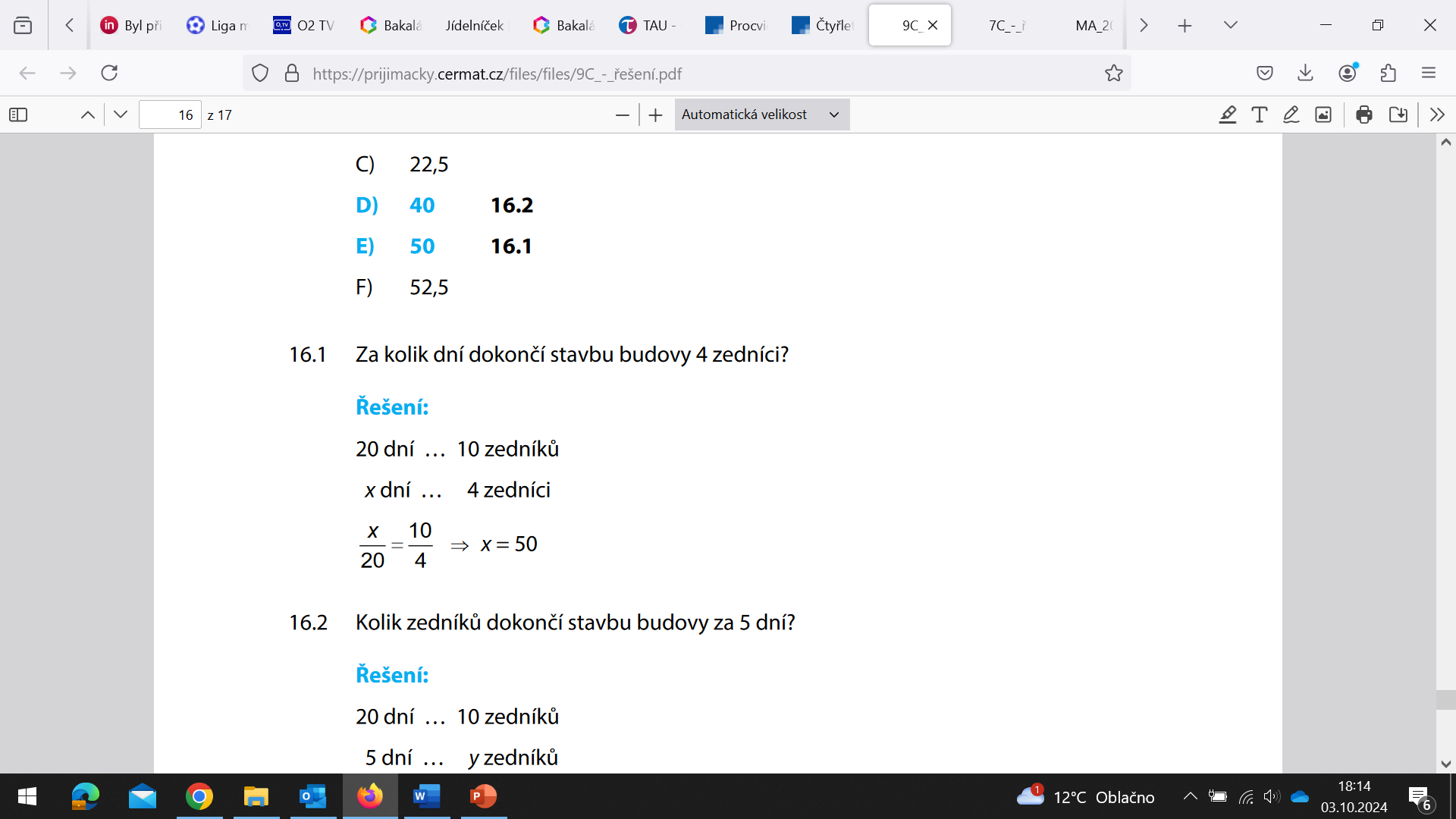 20 dní …….. 10 zedníků
5 dní ……..…. x zedníků
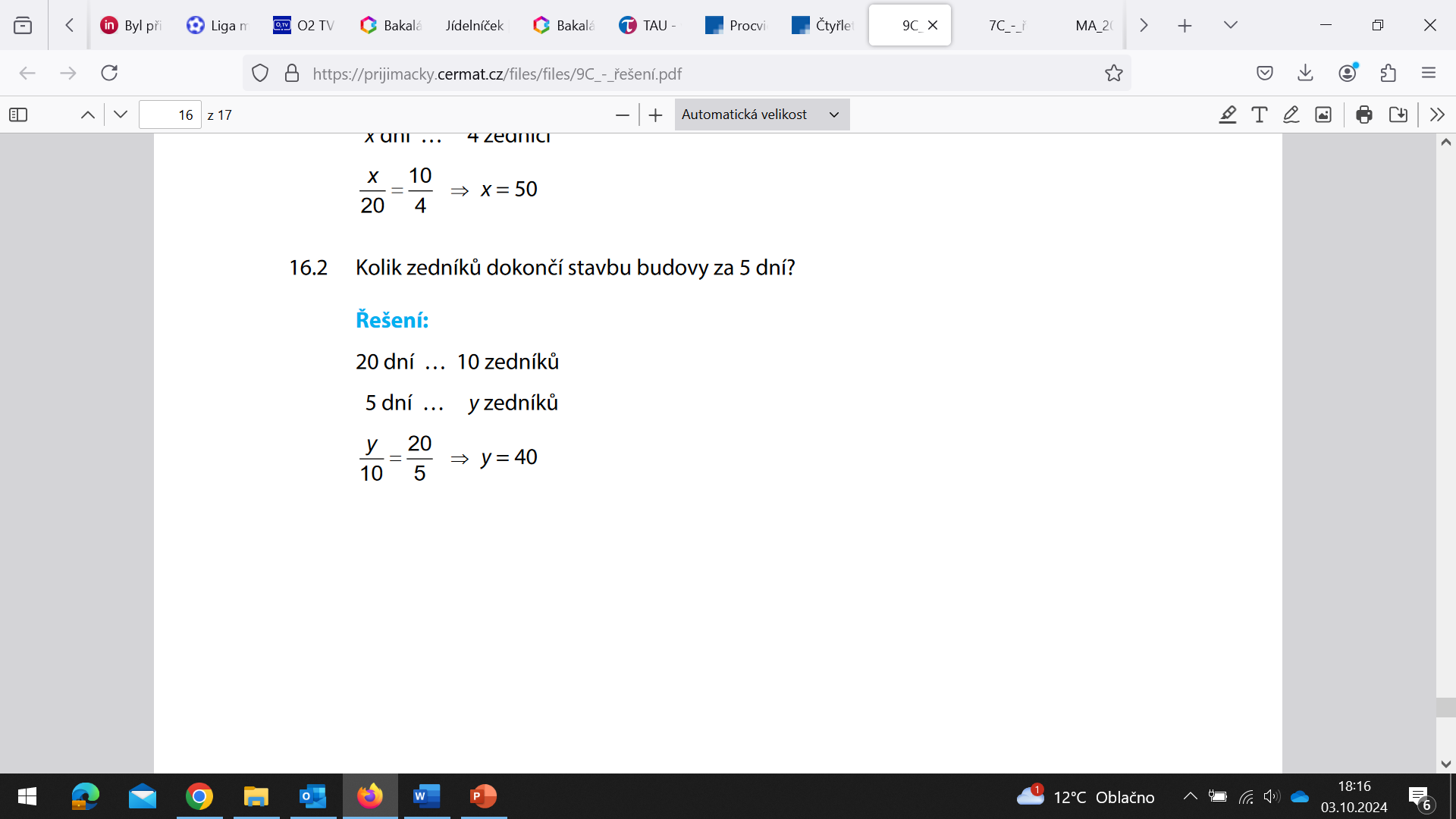 9-2024-3
Konec prezentace